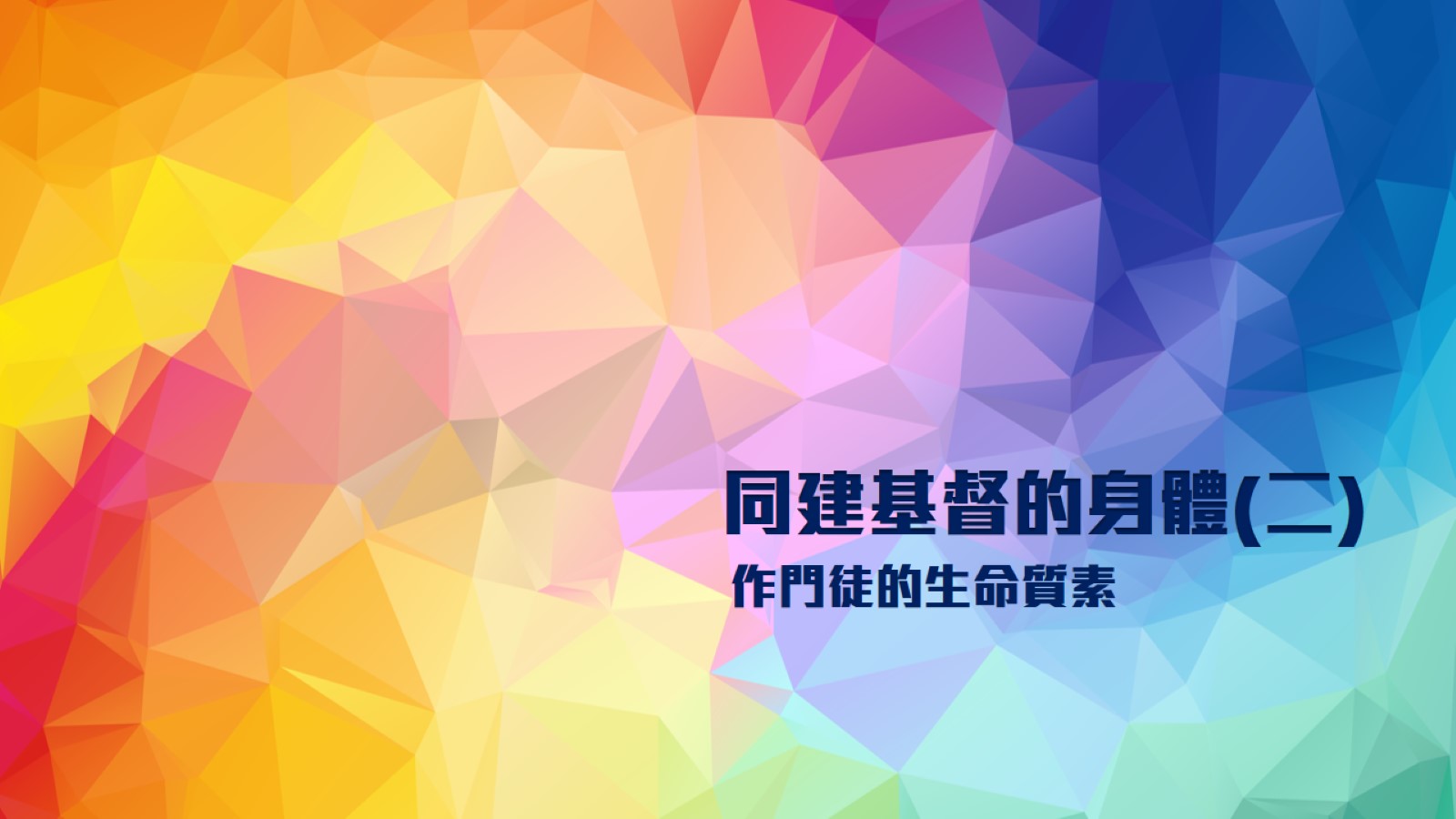 同建基督的身體(二)
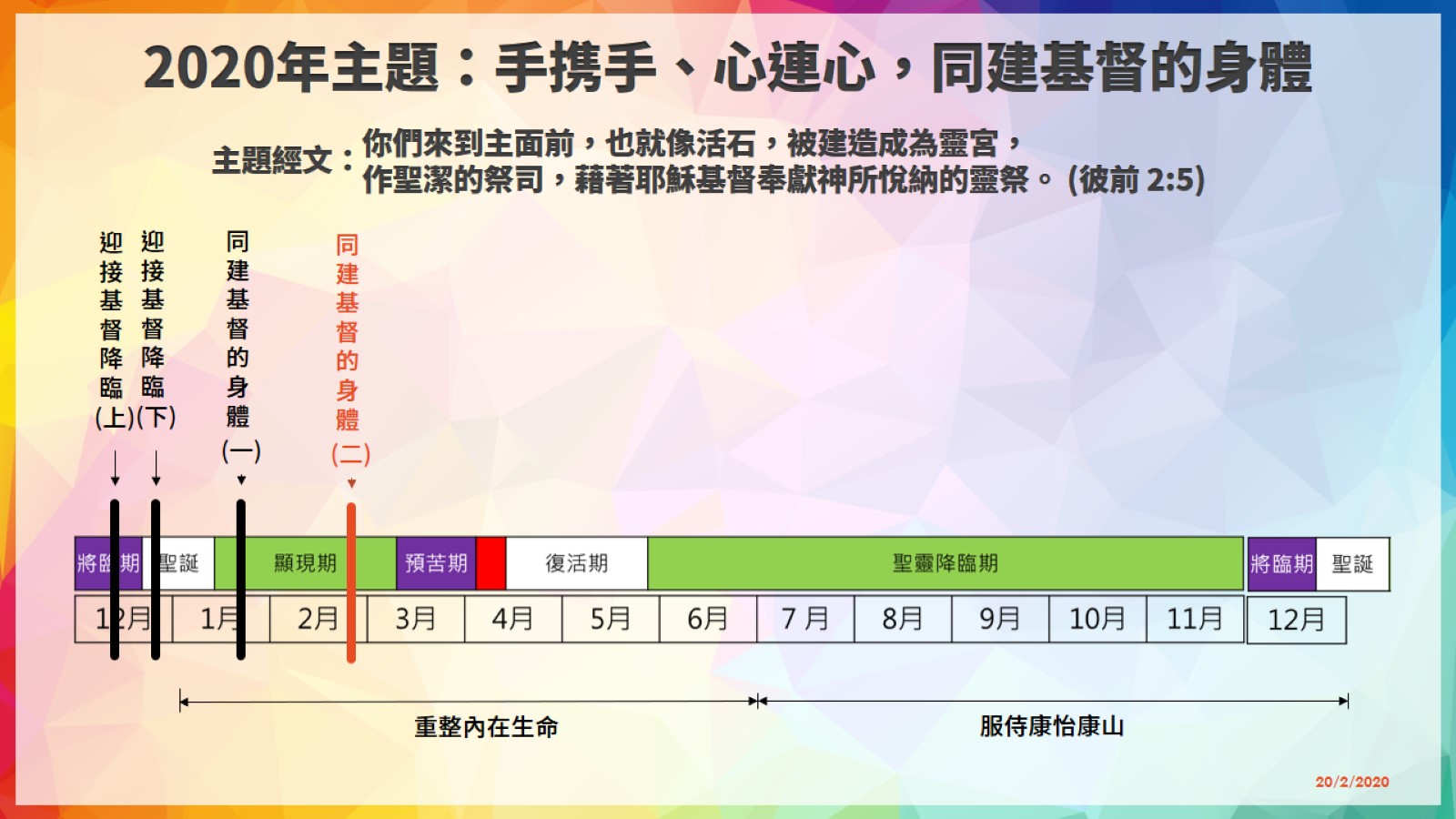 2020年主題：手携手、心連心，同建基督的身體
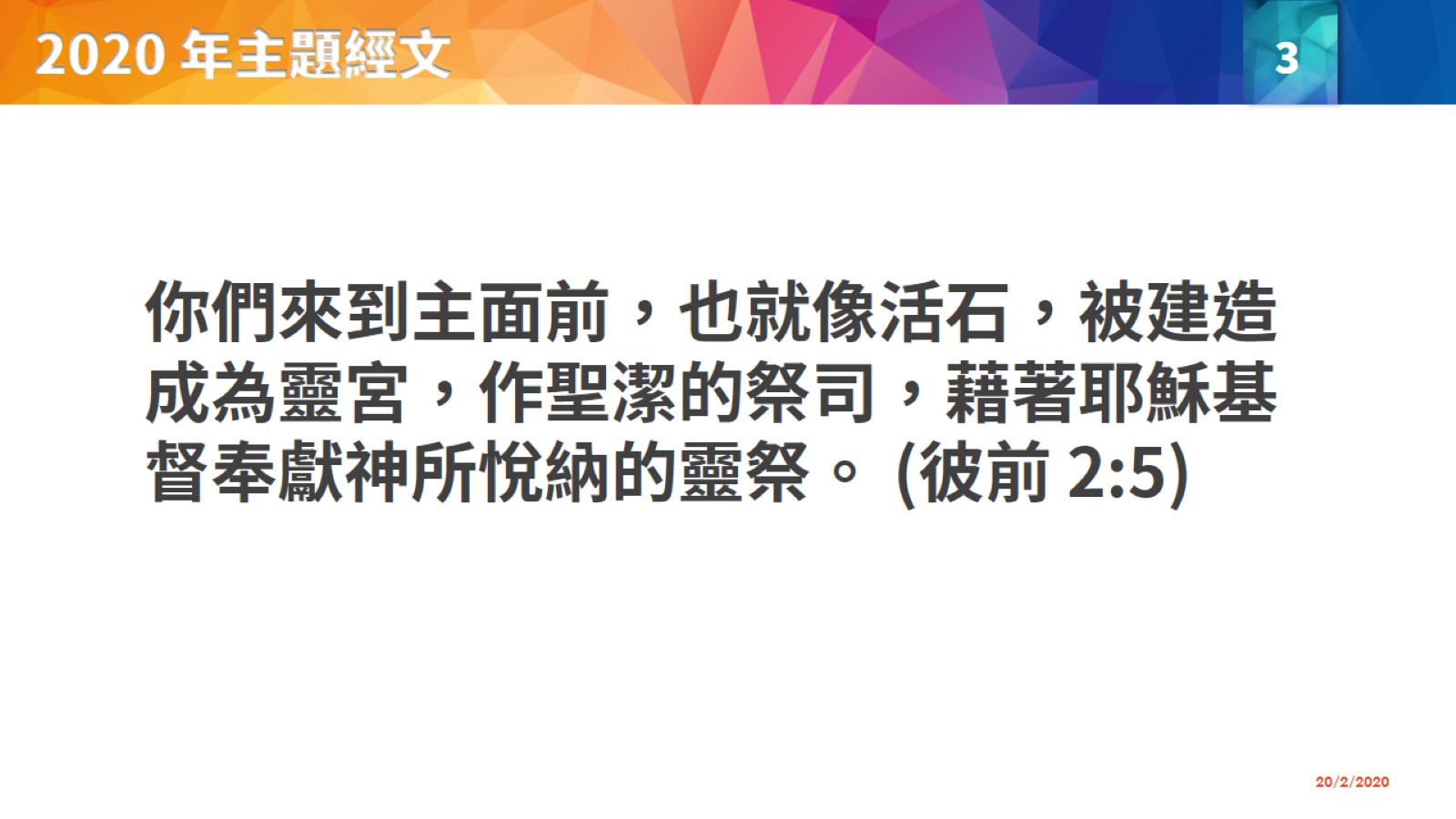 2020 年主題經文
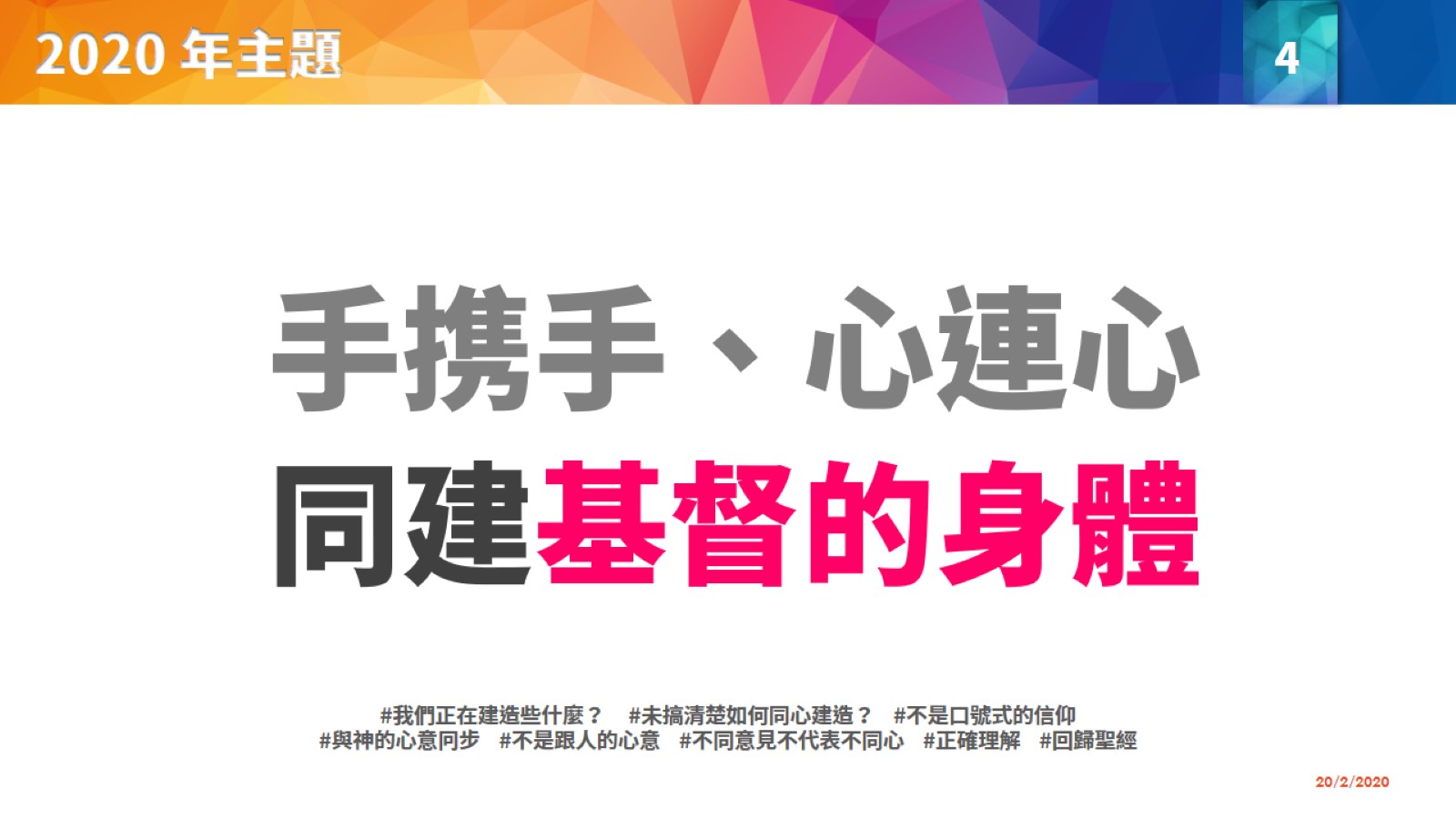 2020 年主題
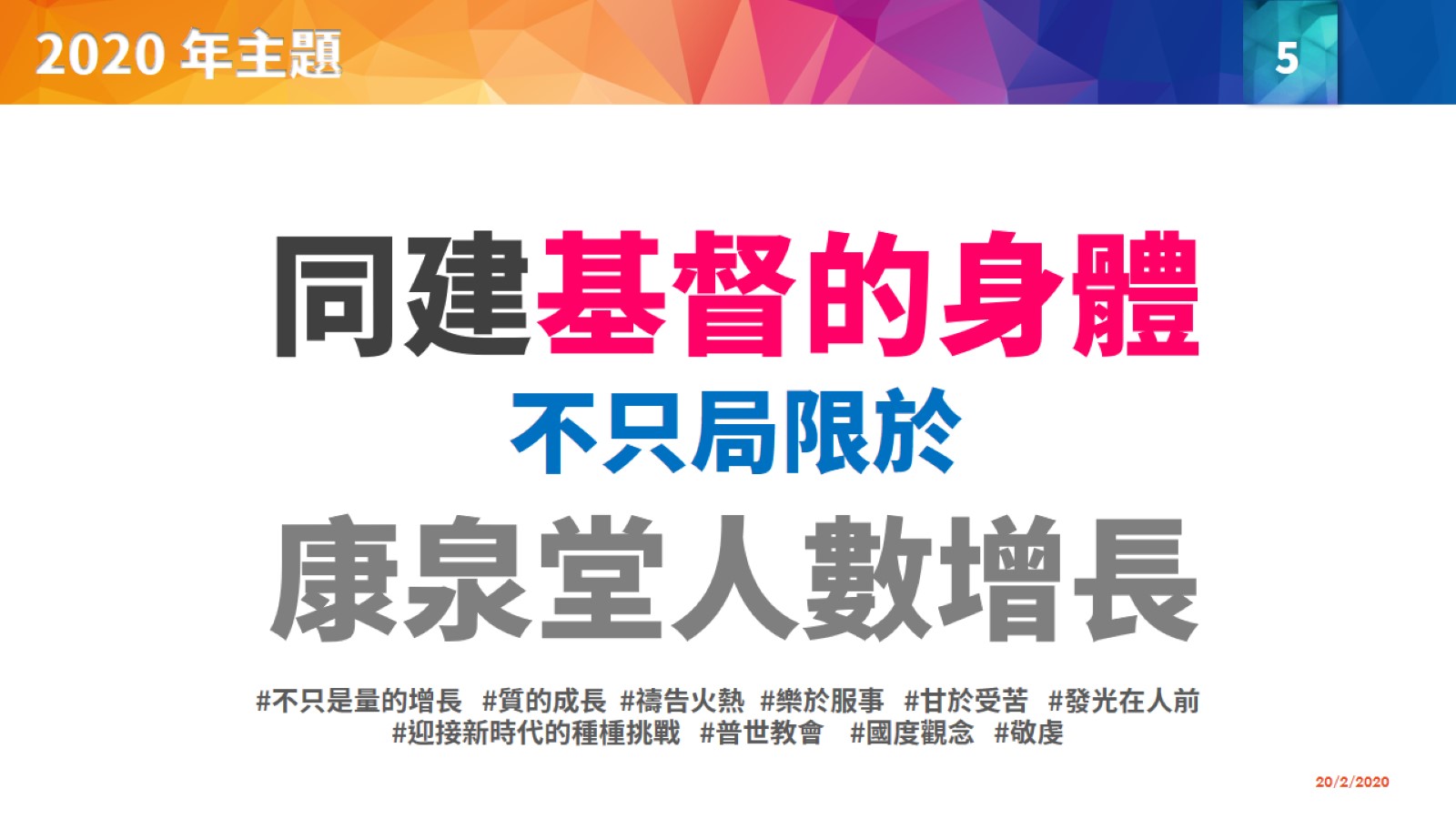 2020 年主題
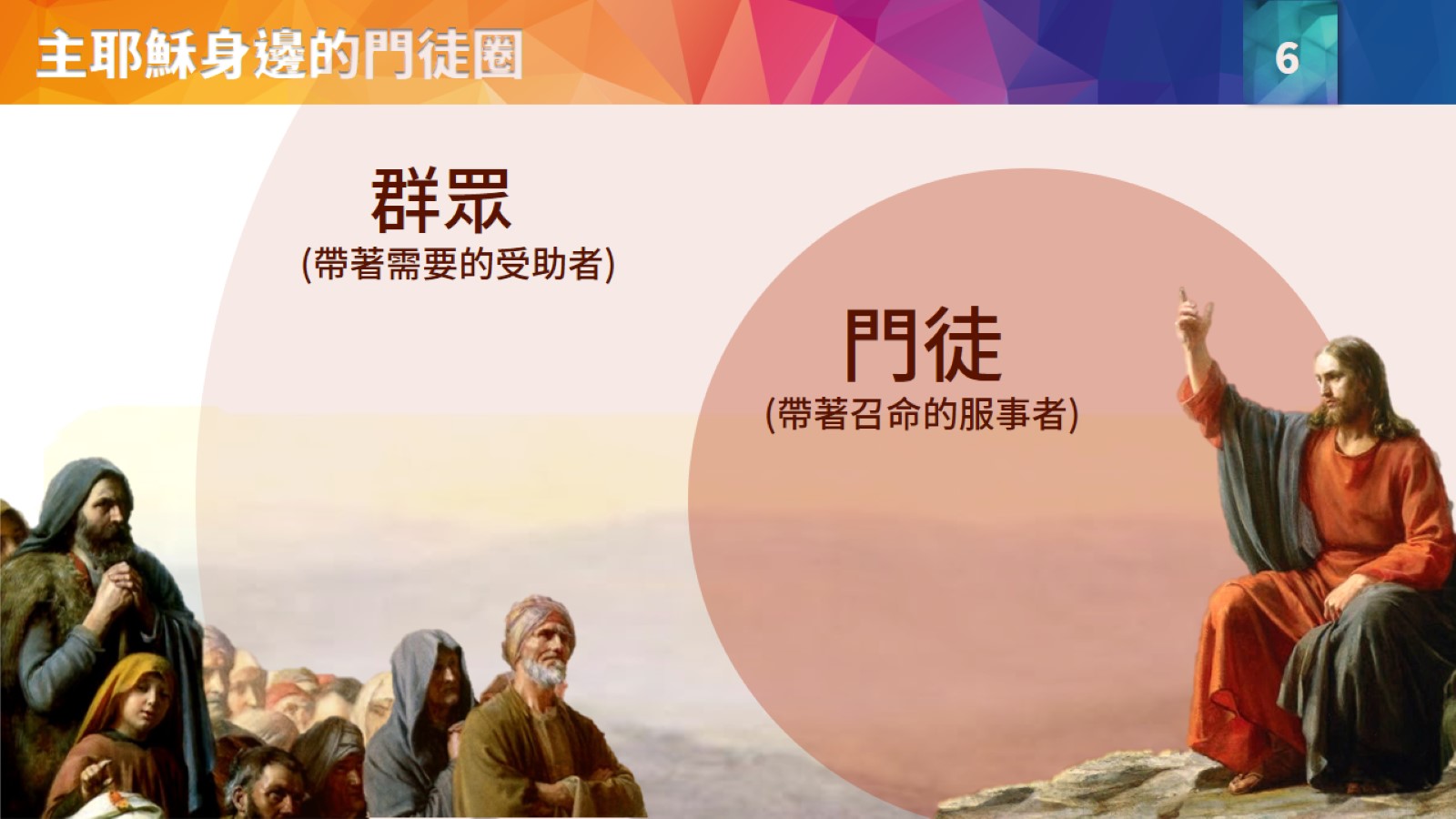 主耶穌身邊的門徒圈
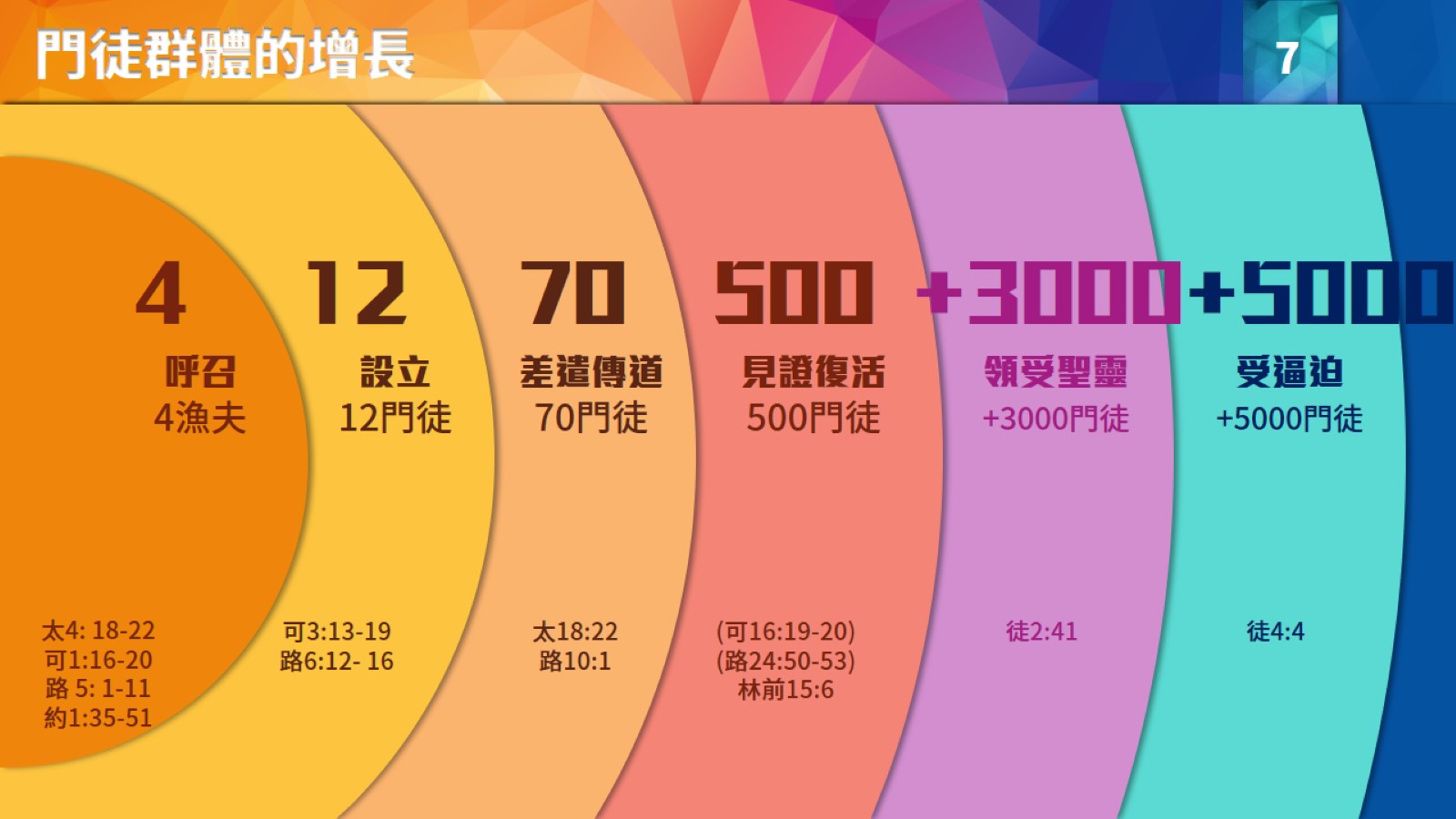 門徒群體的增長
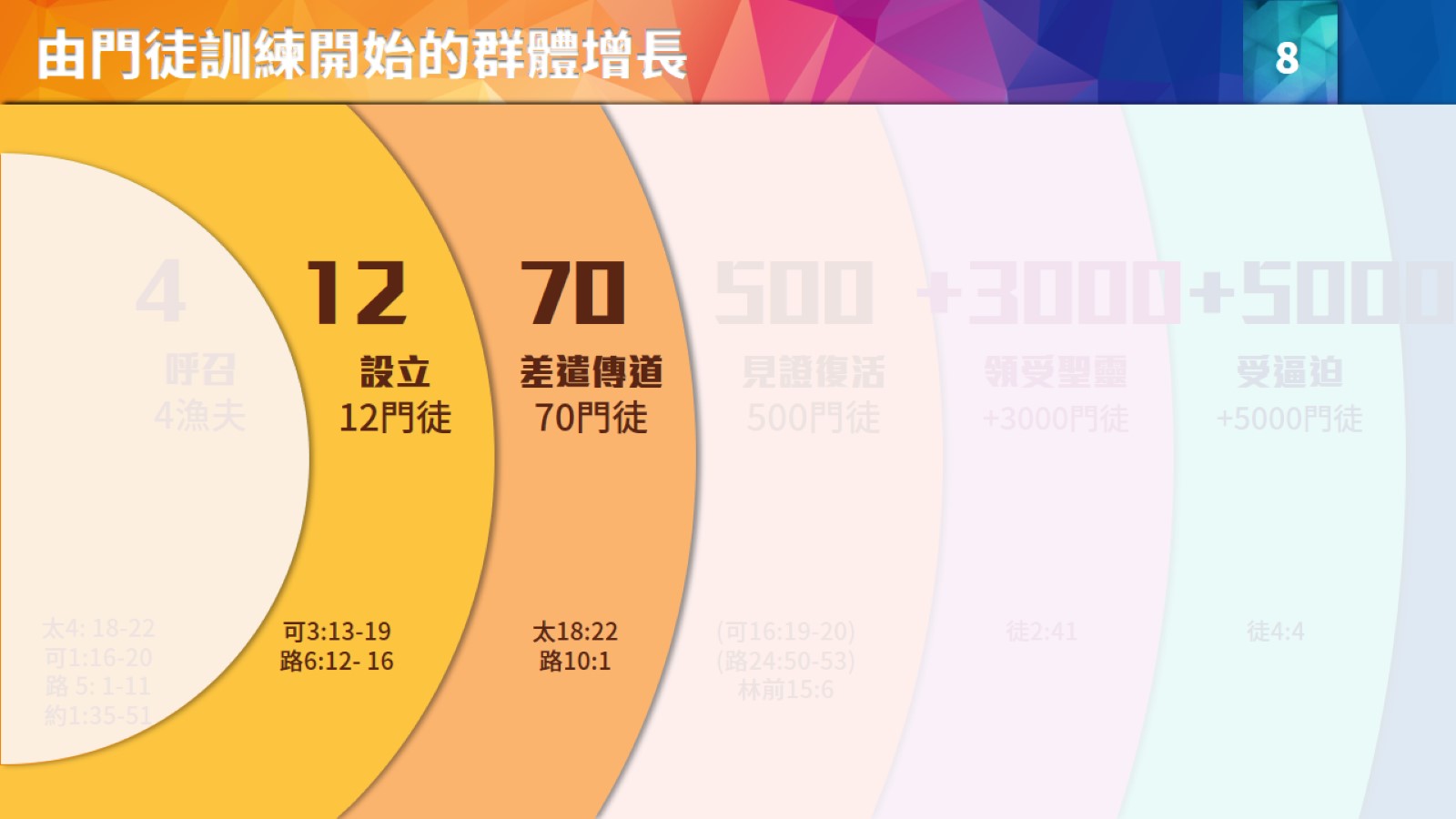 由門徒訓練開始的群體增長
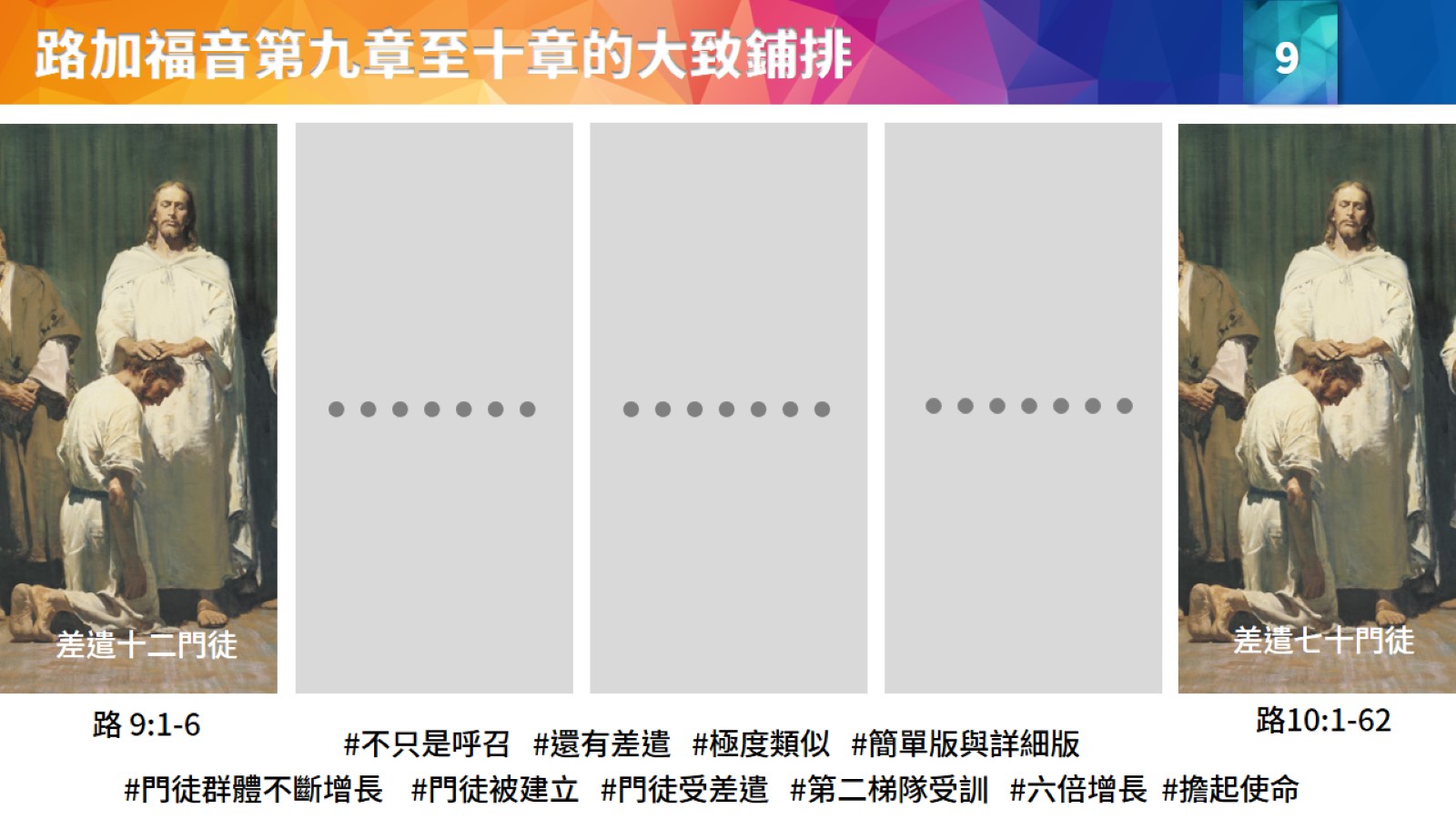 路加福音第九章至十章的大致鋪排
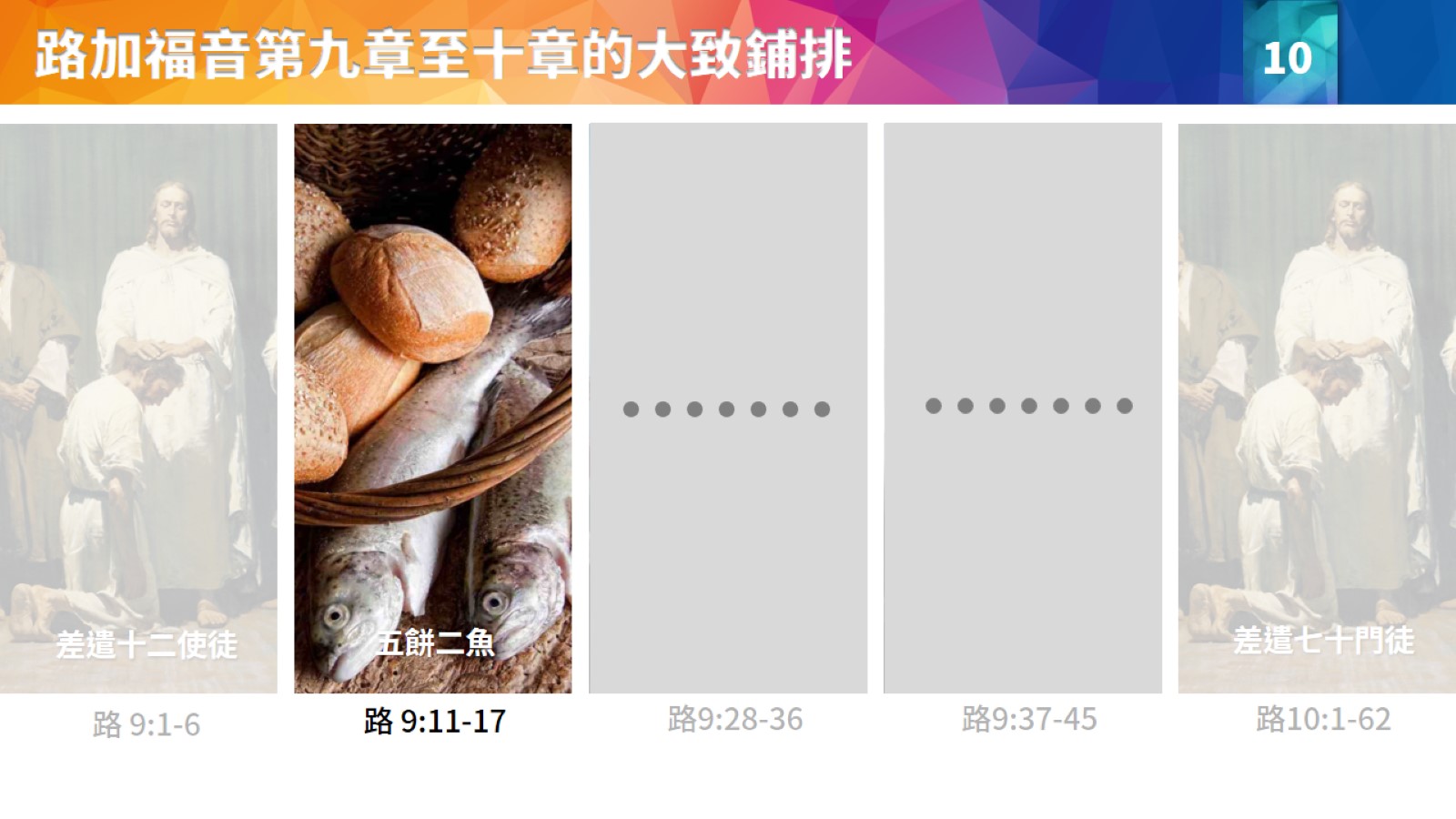 路加福音第九章至十章的大致鋪排
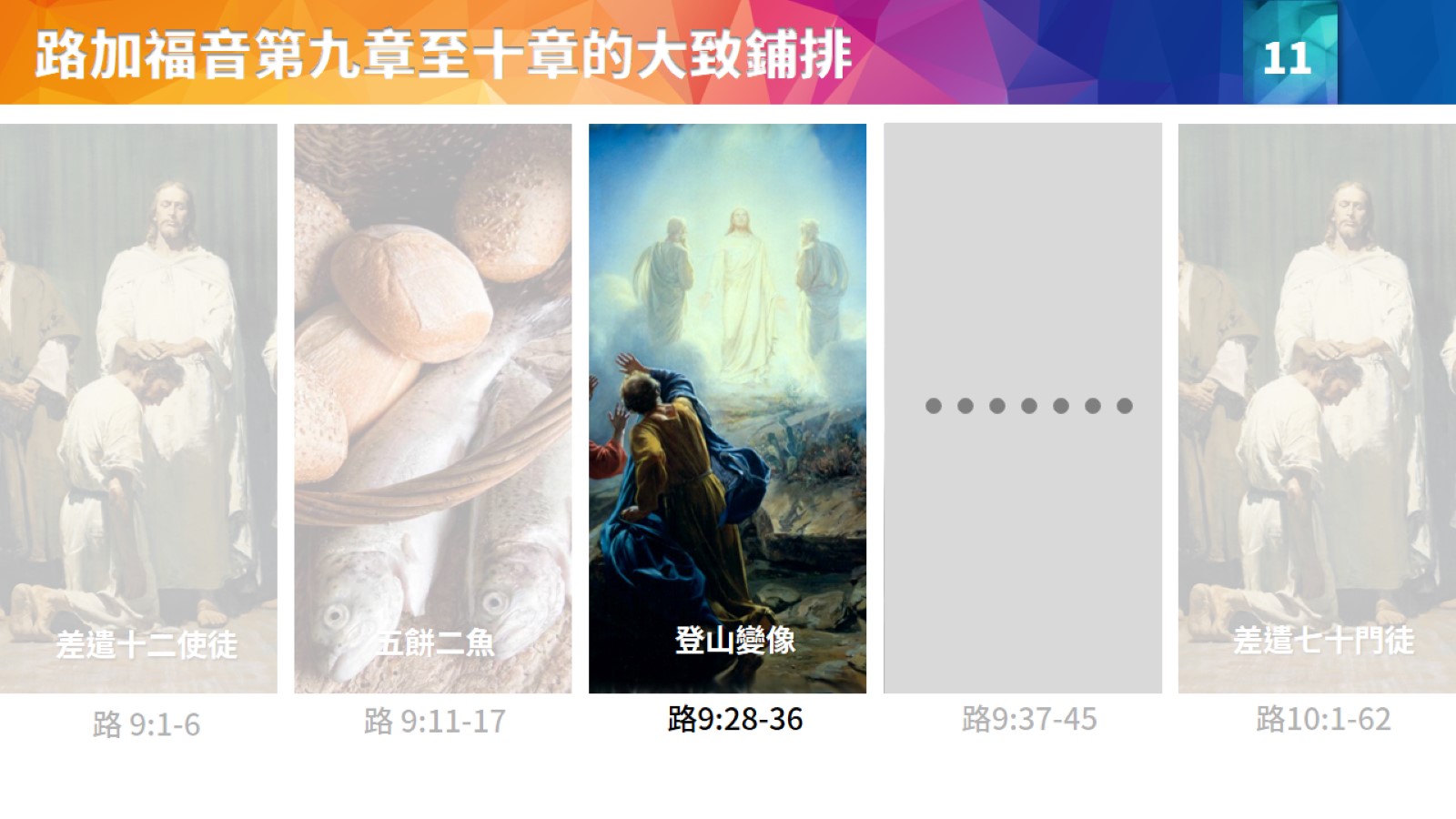 路加福音第九章至十章的大致鋪排
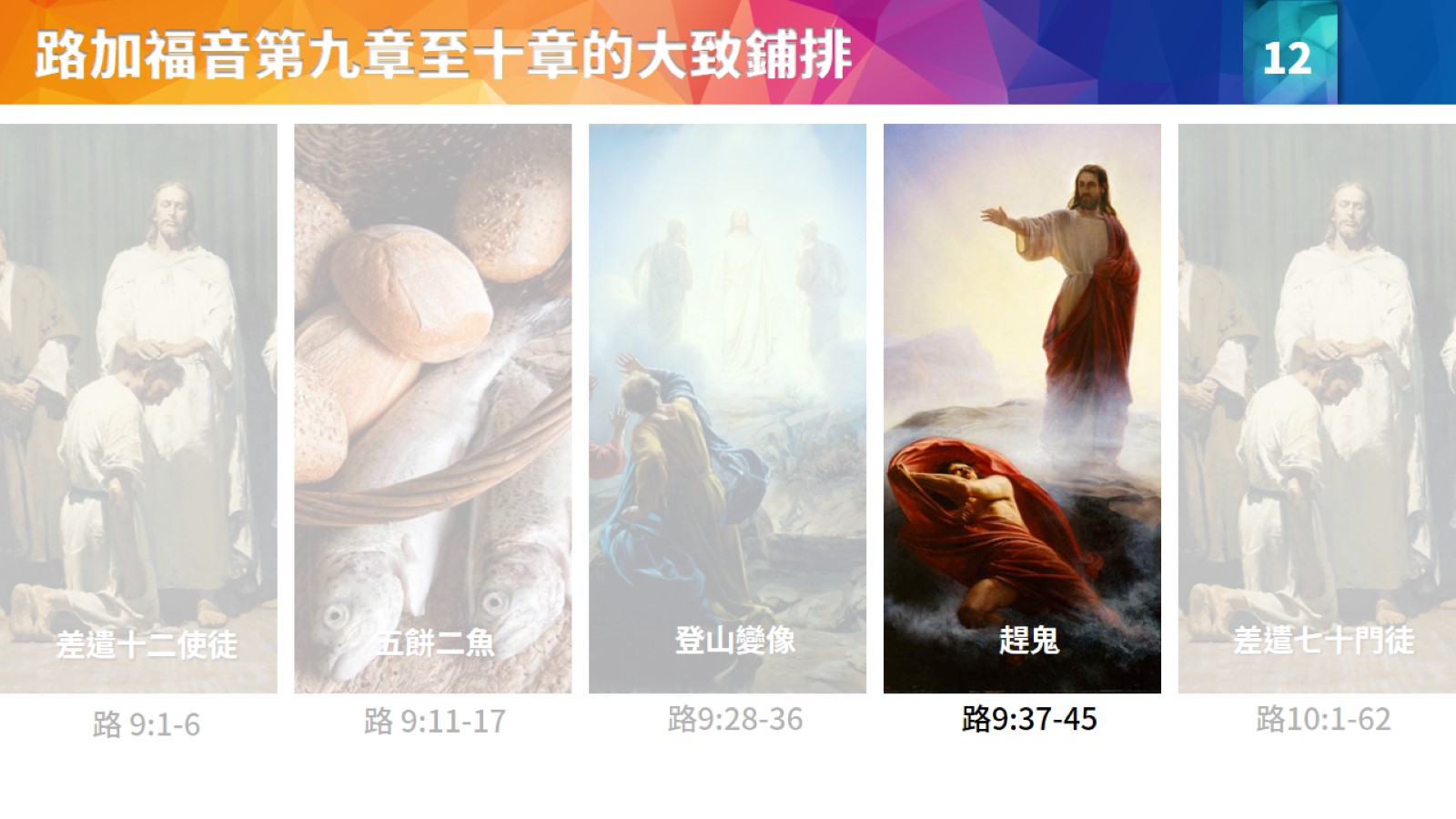 路加福音第九章至十章的大致鋪排
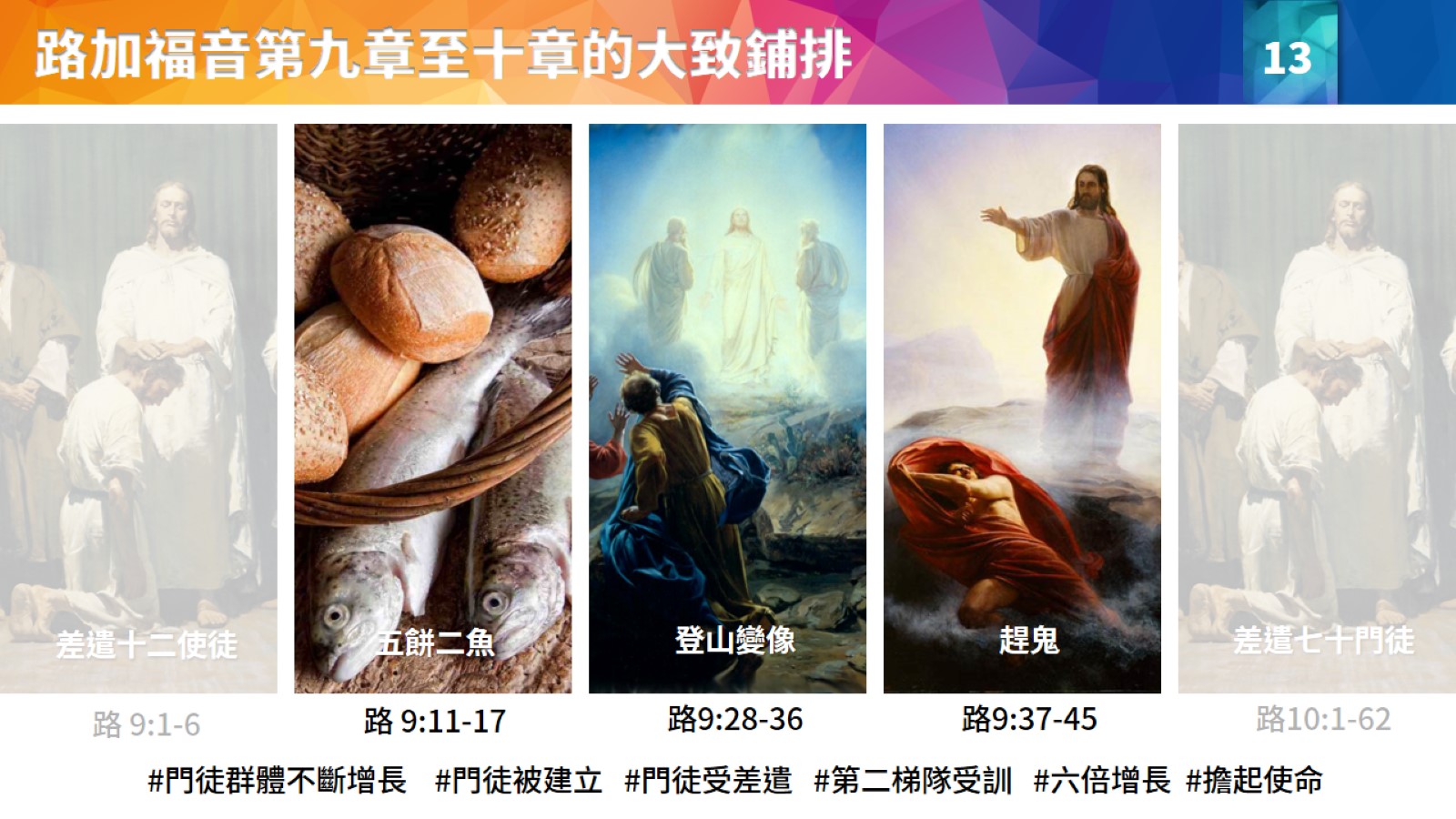 路加福音第九章至十章的大致鋪排
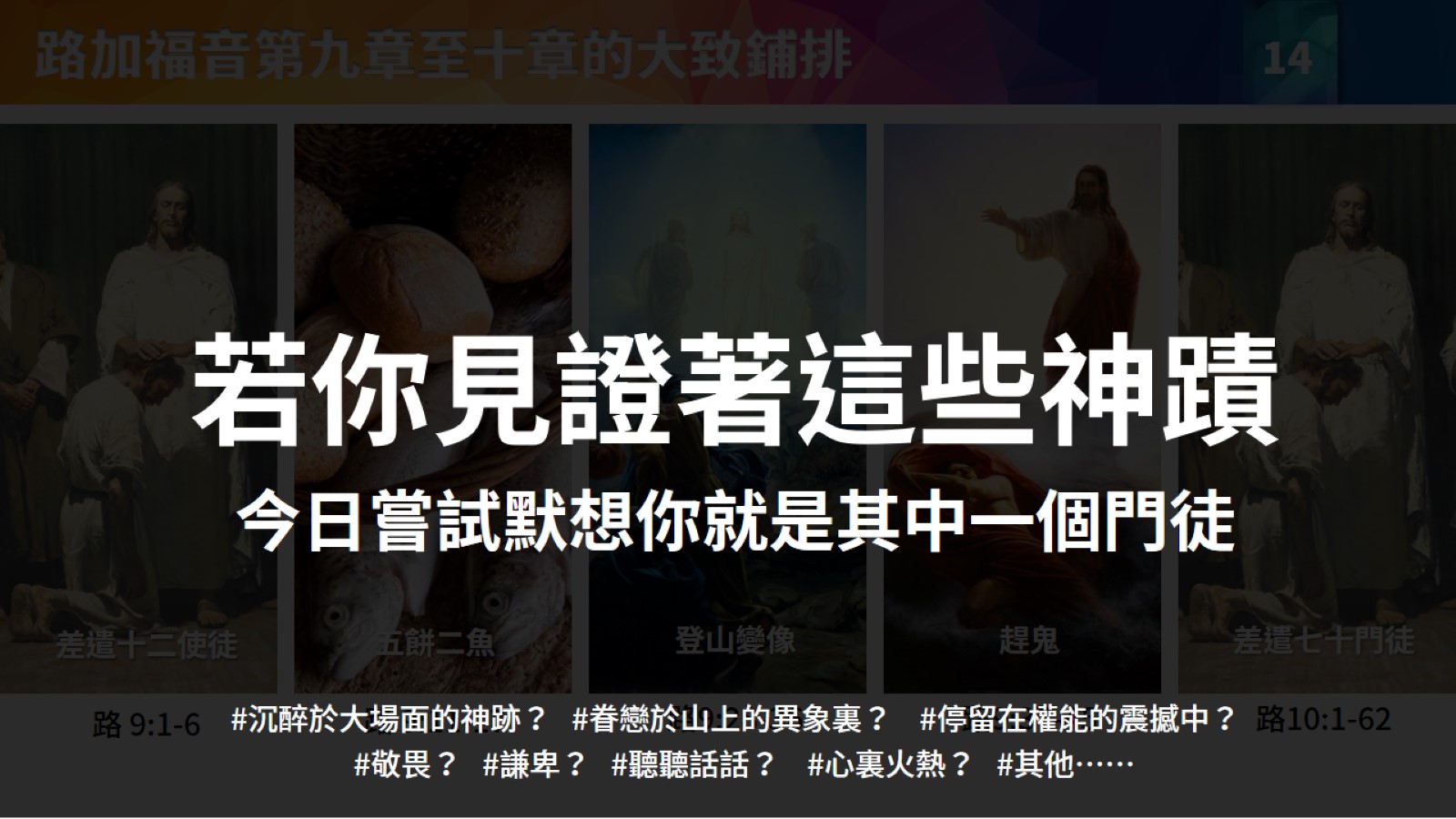 路加福音第九章至十章的大致鋪排
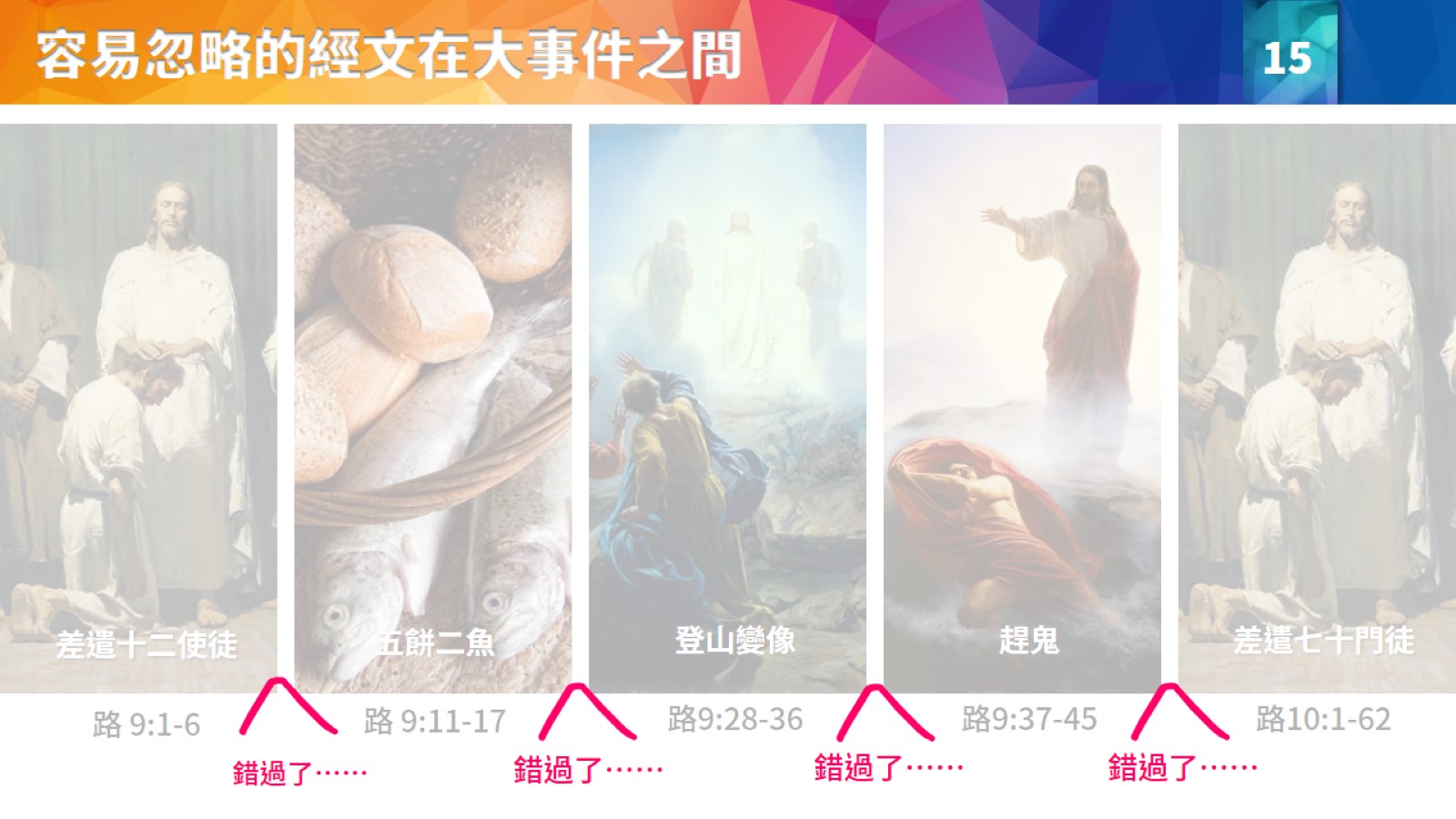 容易忽略的經文在大事件之間
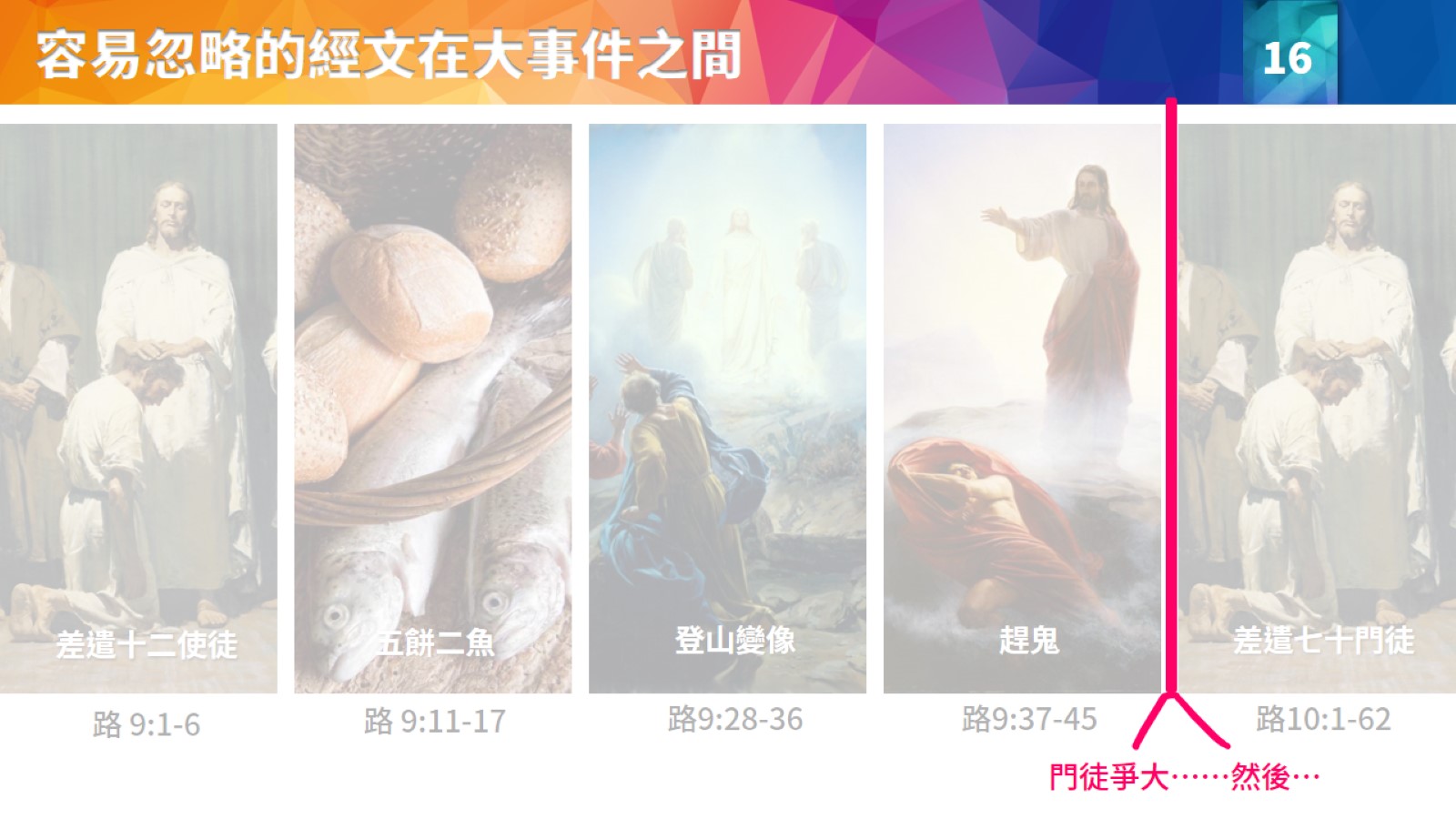 容易忽略的經文在大事件之間
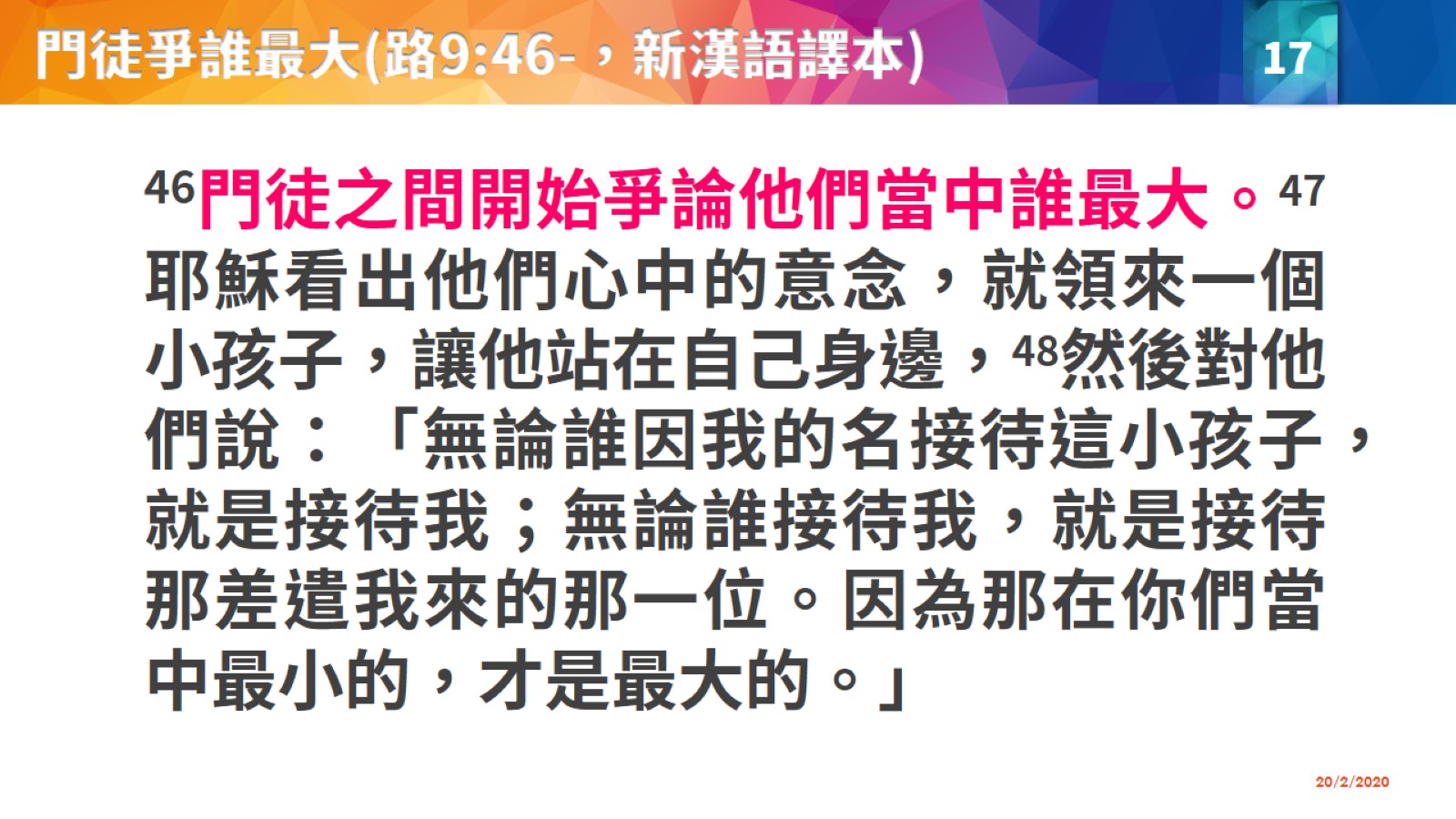 門徒爭誰最大(路9:46-，新漢語譯本)
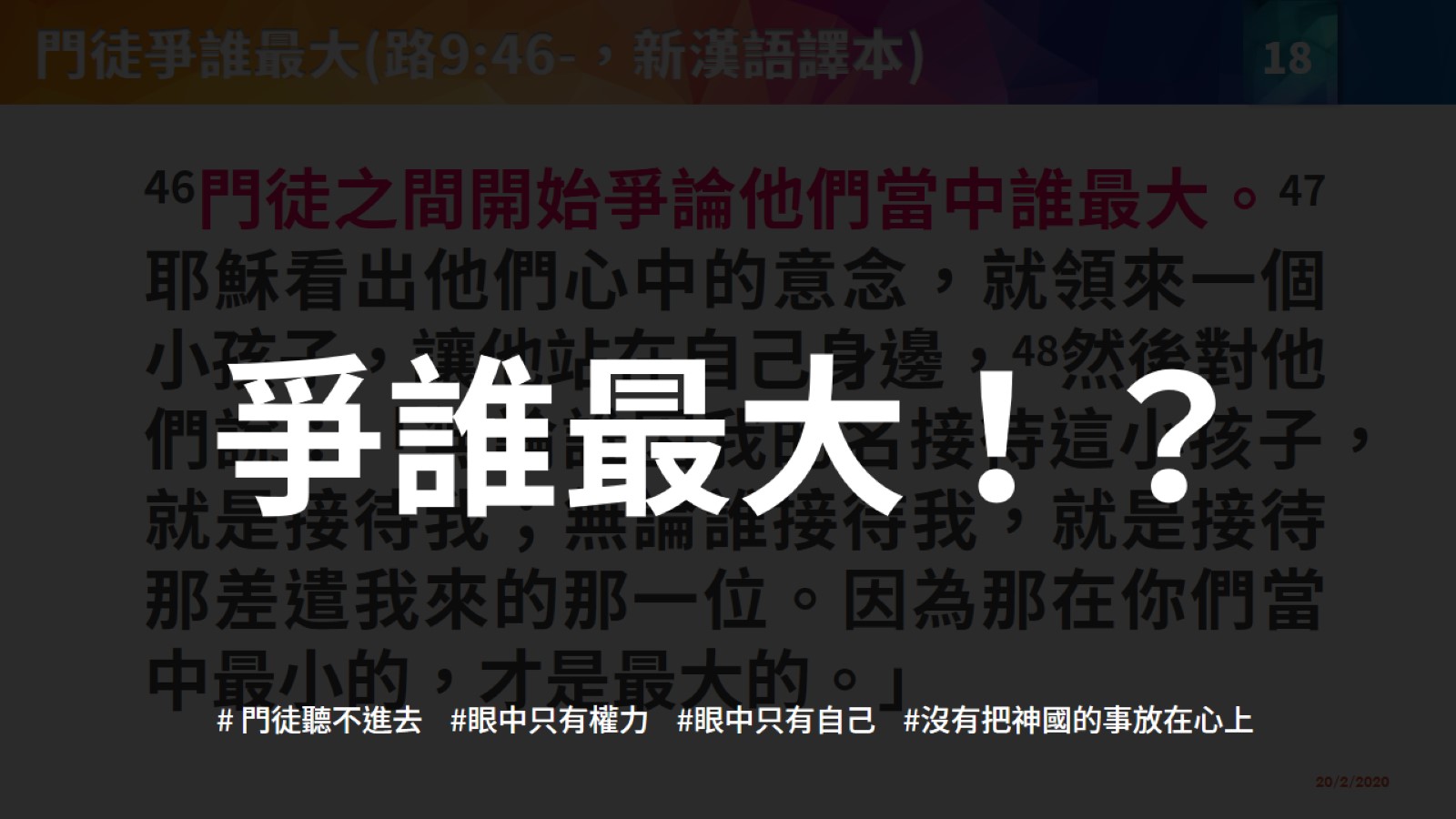 門徒爭誰最大(路9:46-，新漢語譯本)
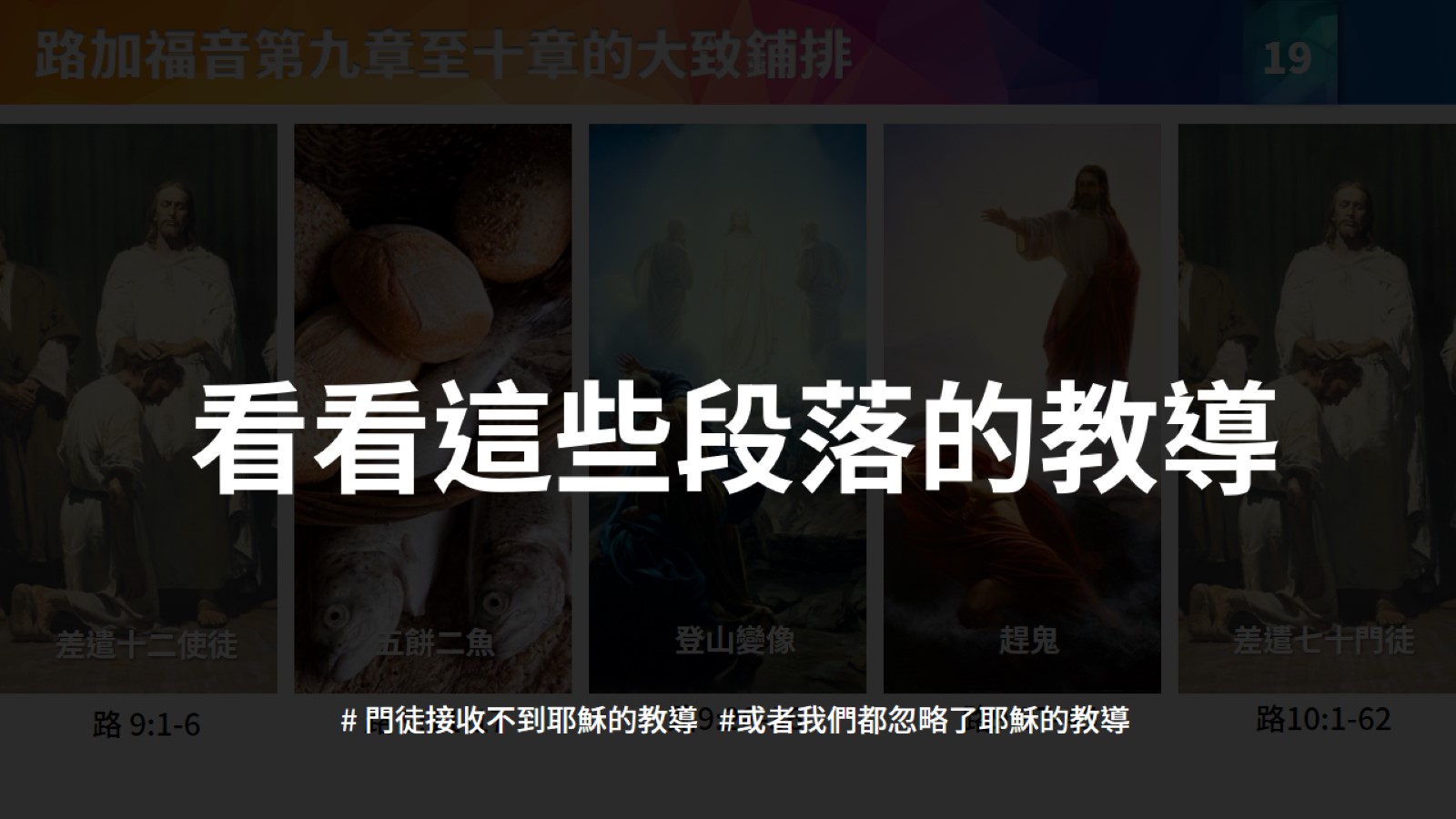 路加福音第九章至十章的大致鋪排
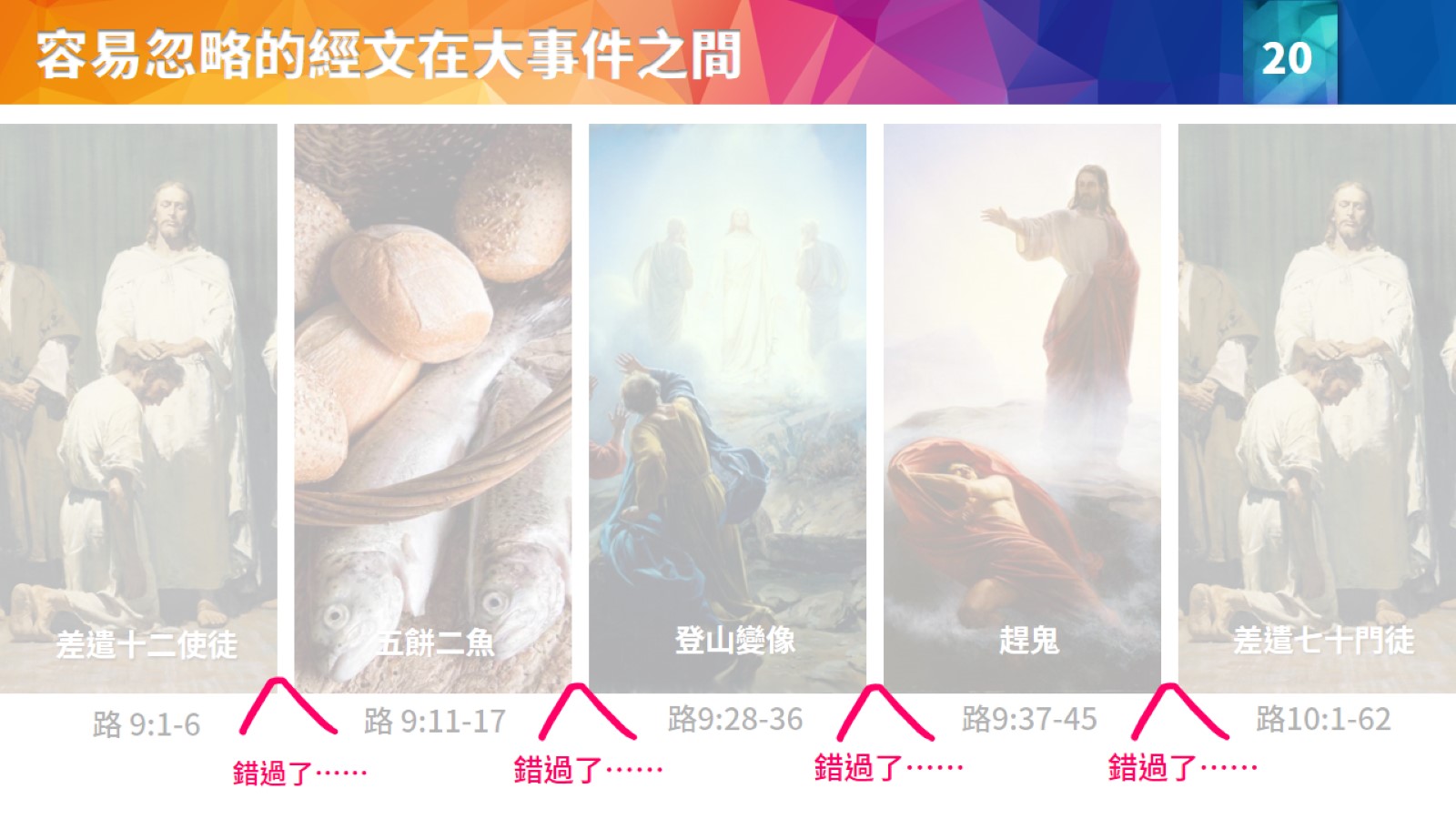 容易忽略的經文在大事件之間
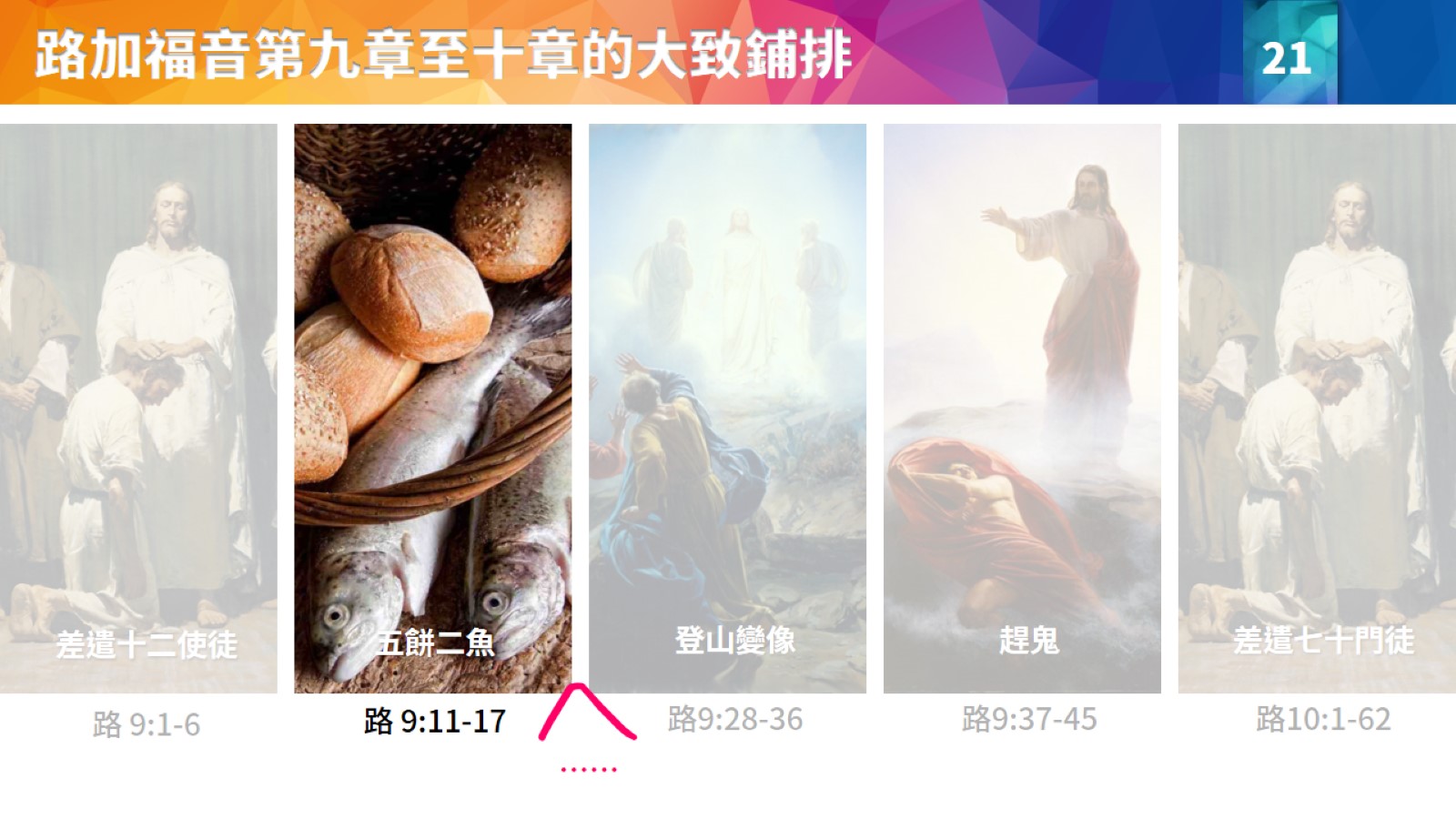 路加福音第九章至十章的大致鋪排
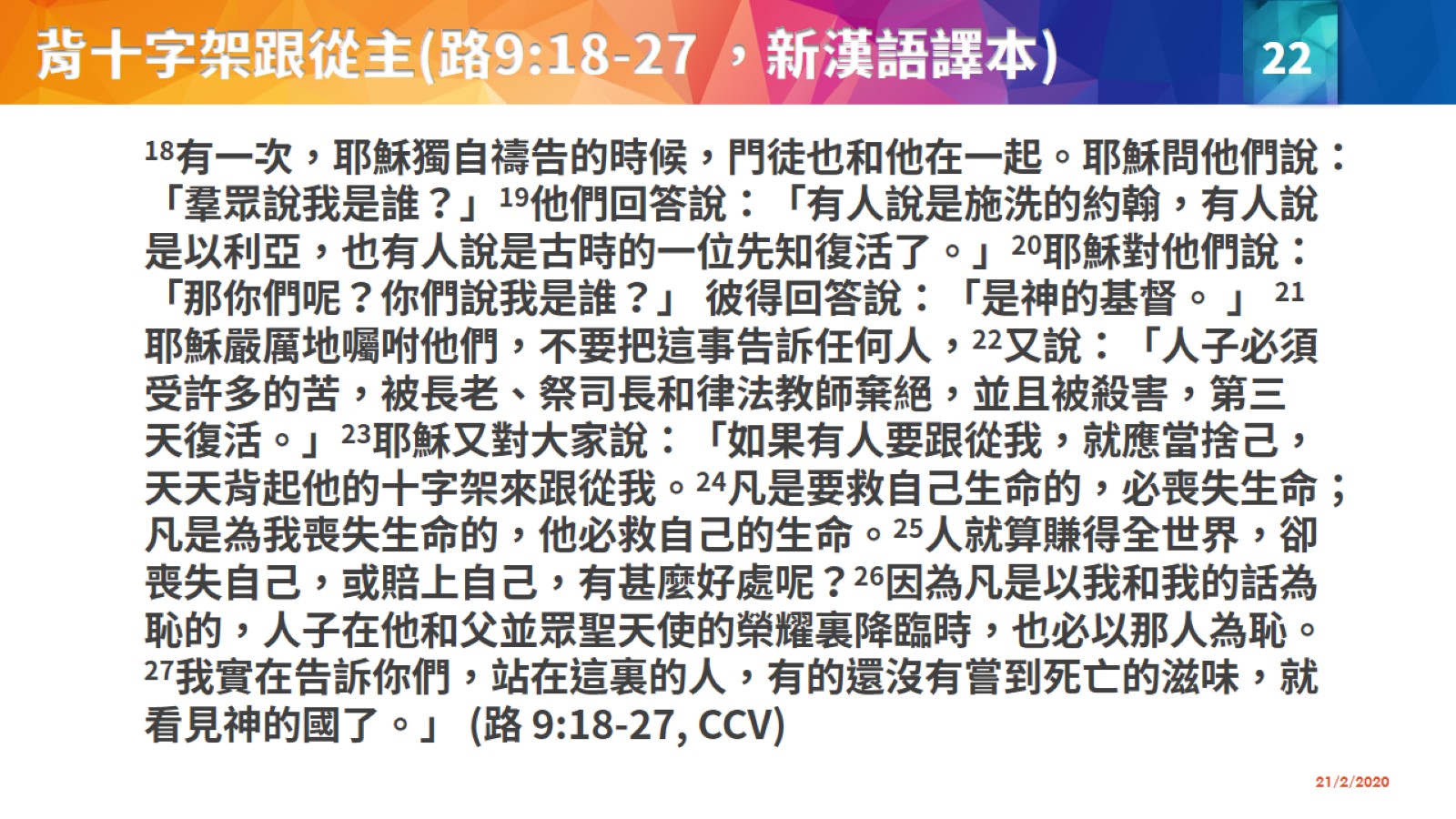 背十字架跟從主(路9:18-27 ，新漢語譯本)
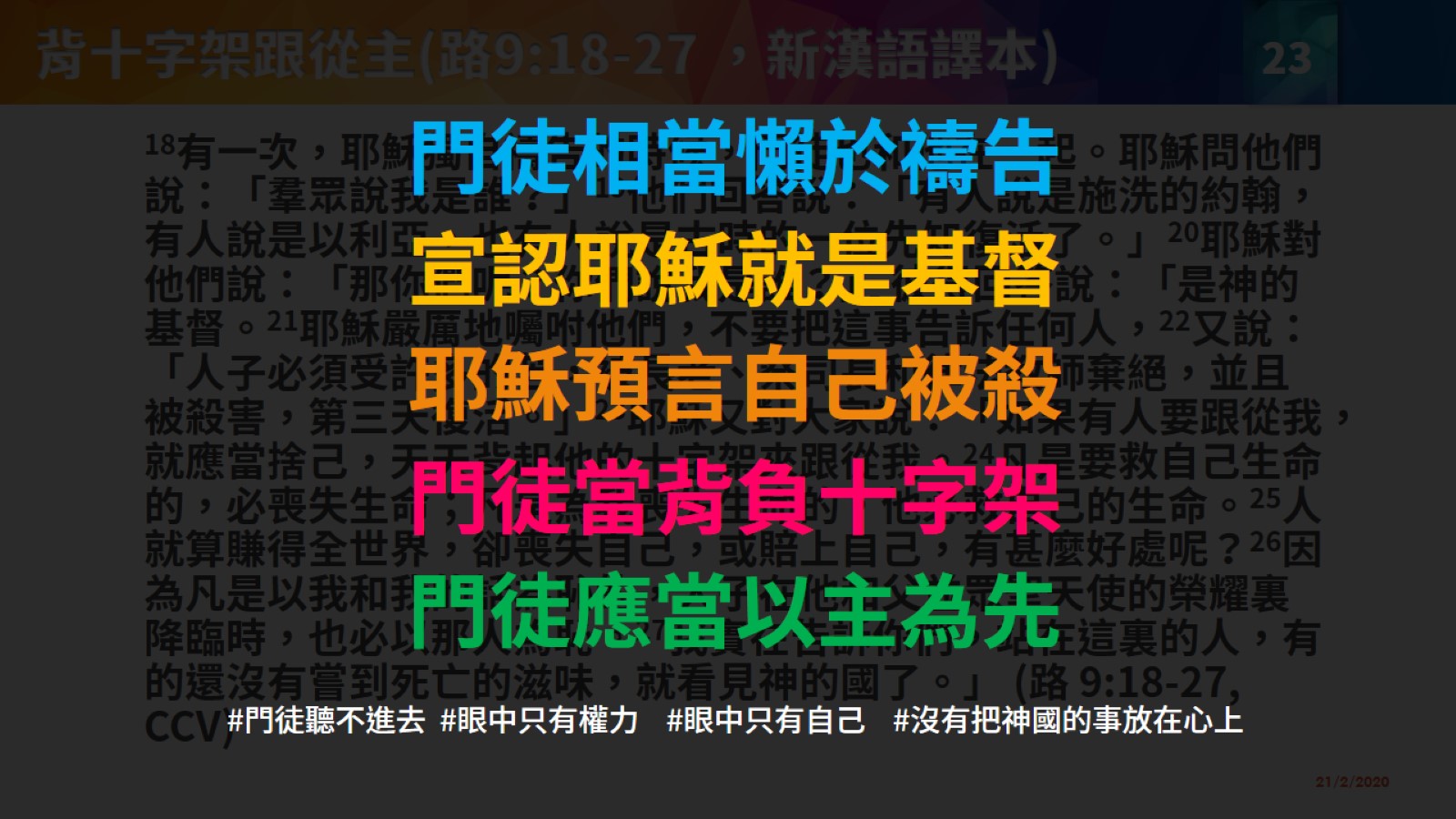 背十字架跟從主(路9:18-27 ，新漢語譯本)
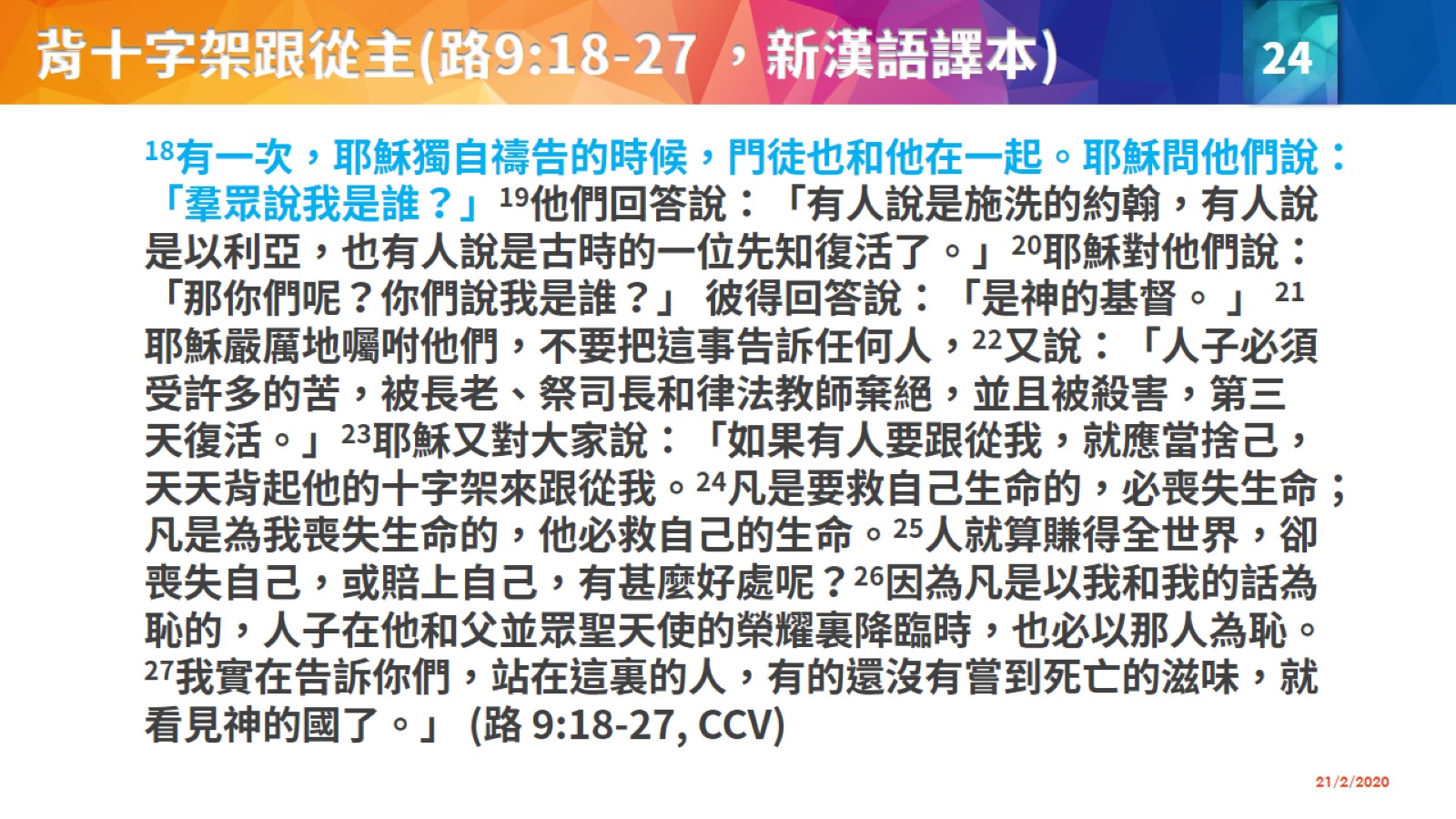 背十字架跟從主(路9:18-27 ，新漢語譯本)
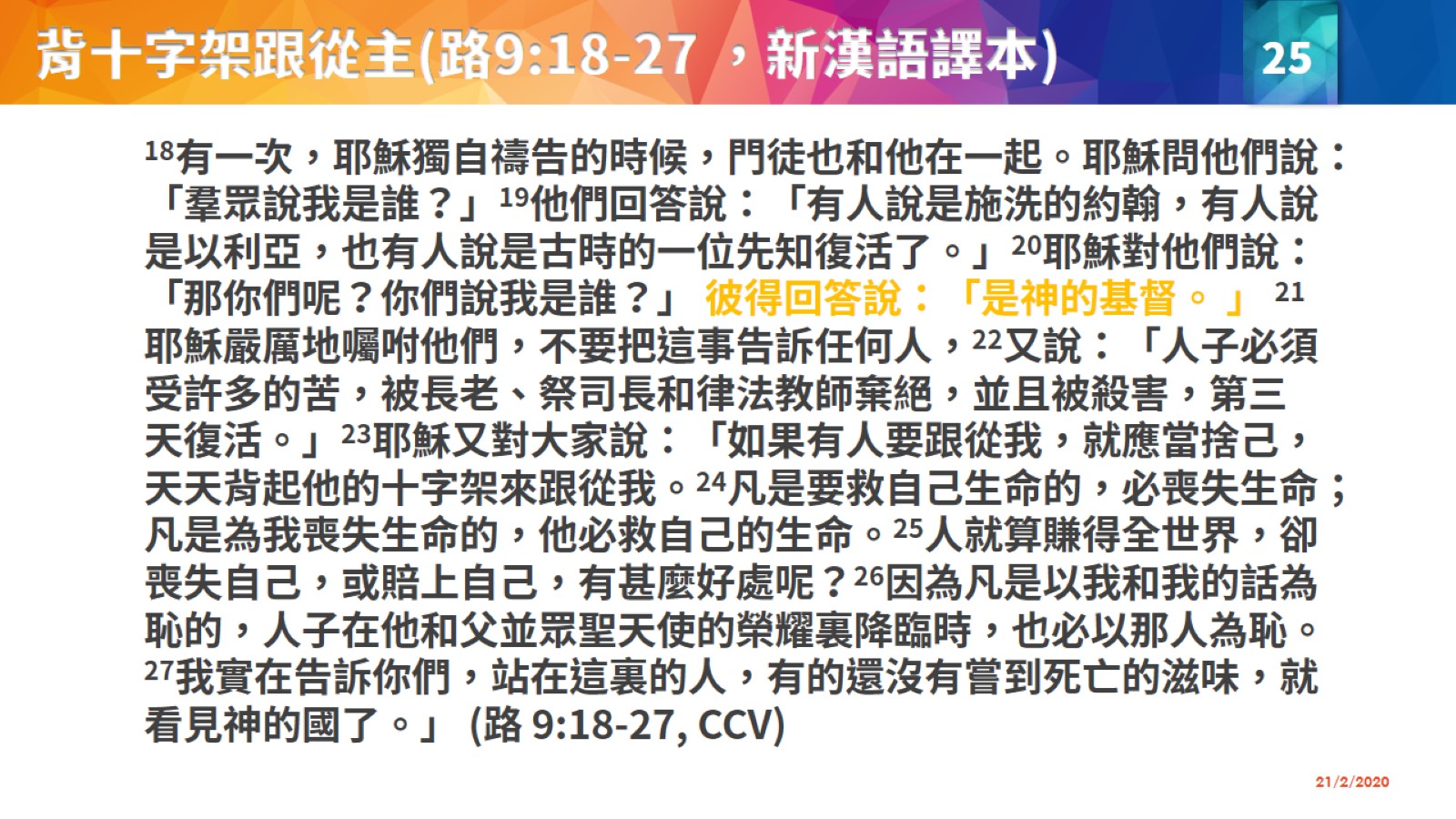 背十字架跟從主(路9:18-27 ，新漢語譯本)
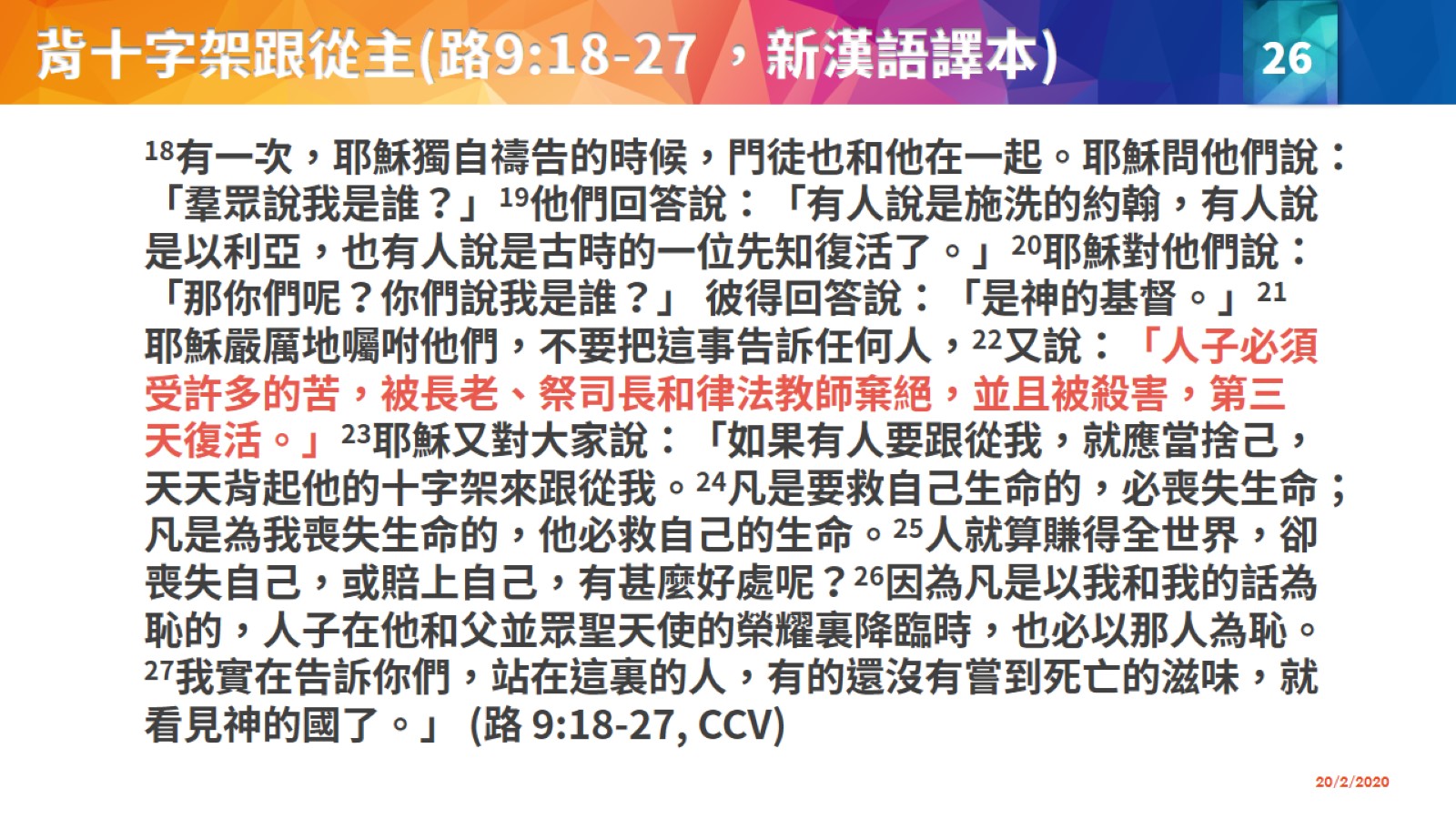 背十字架跟從主(路9:18-27 ，新漢語譯本)
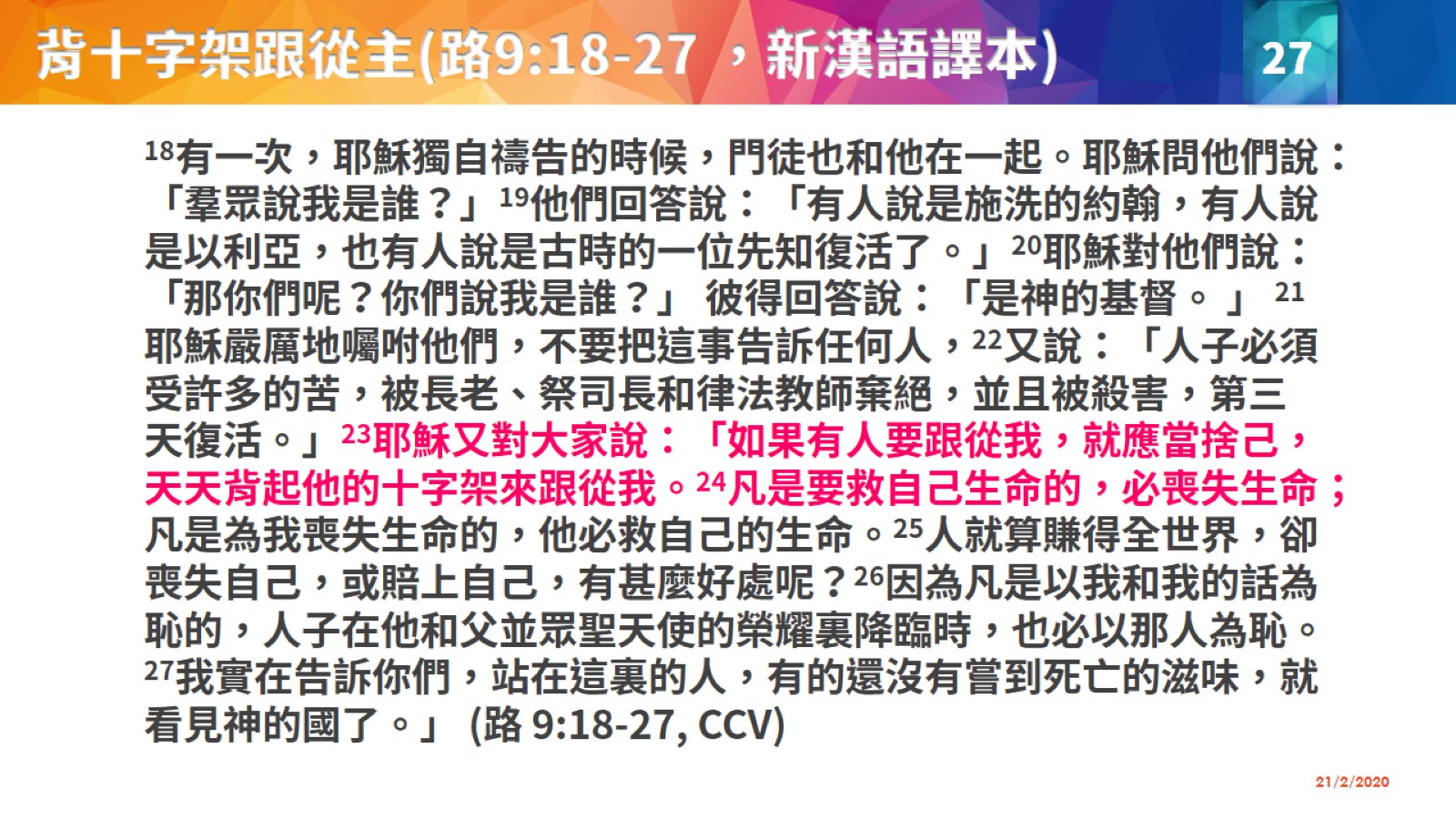 背十字架跟從主(路9:18-27 ，新漢語譯本)
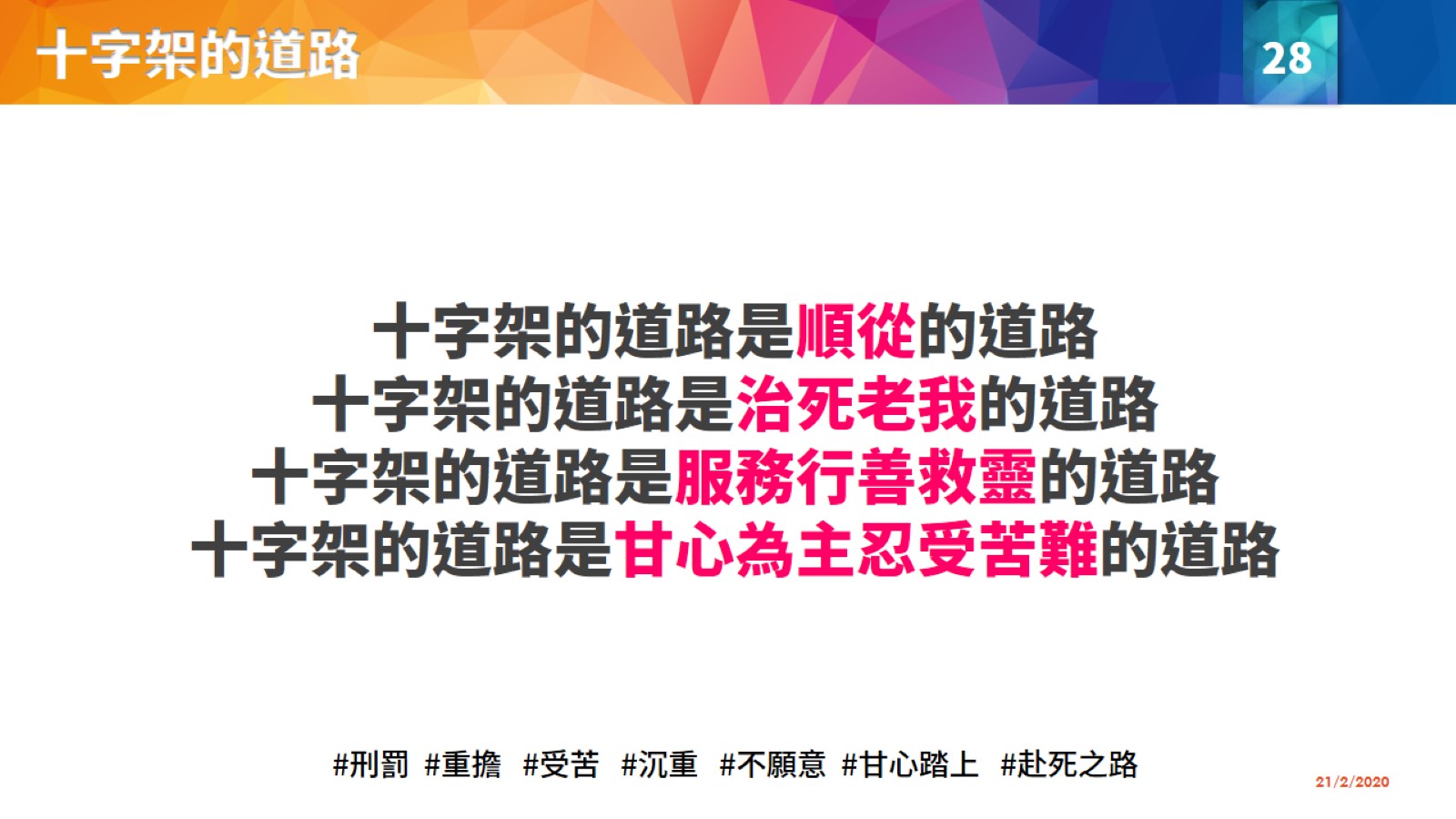 十字架的道路
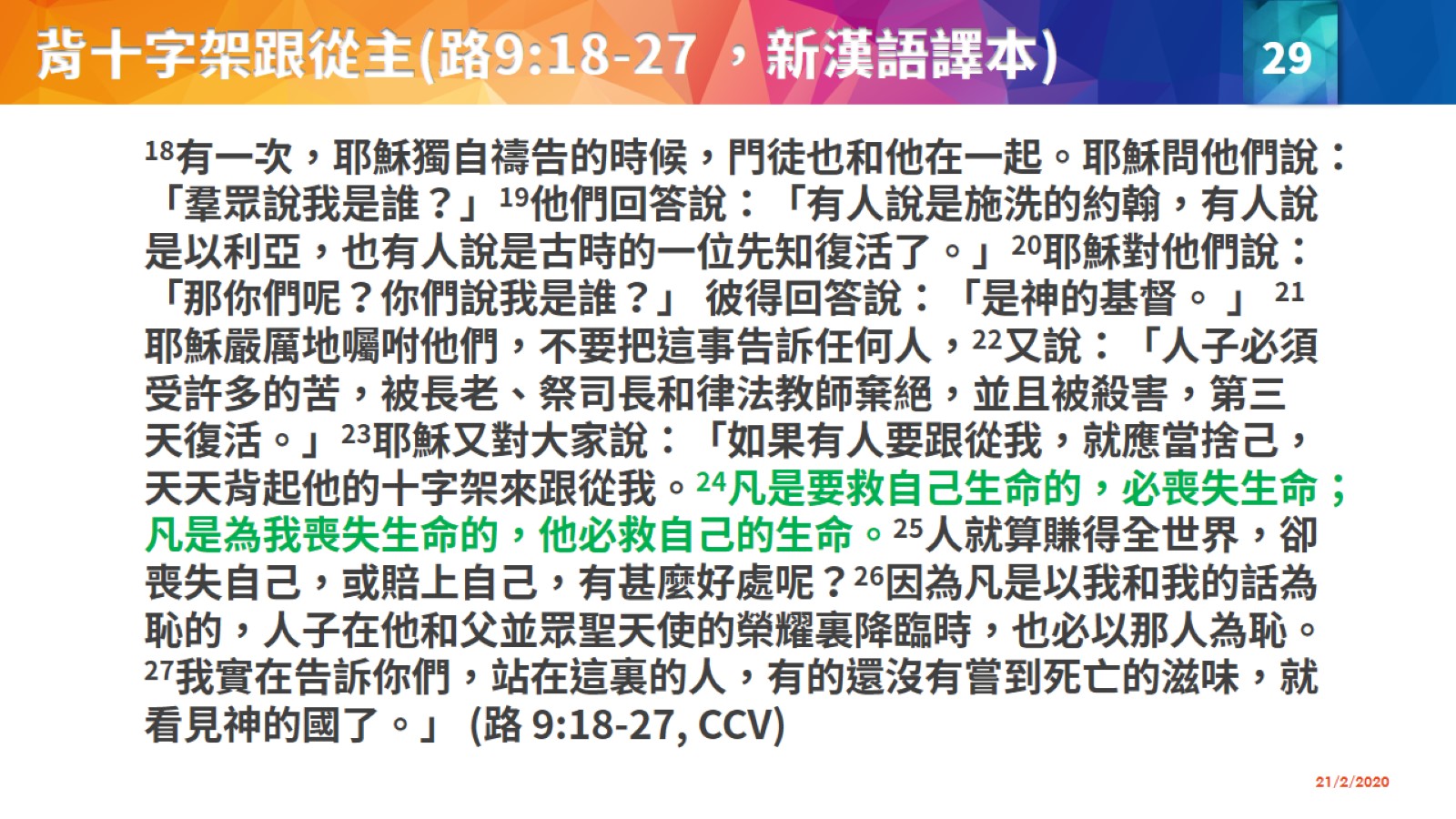 背十字架跟從主(路9:18-27 ，新漢語譯本)
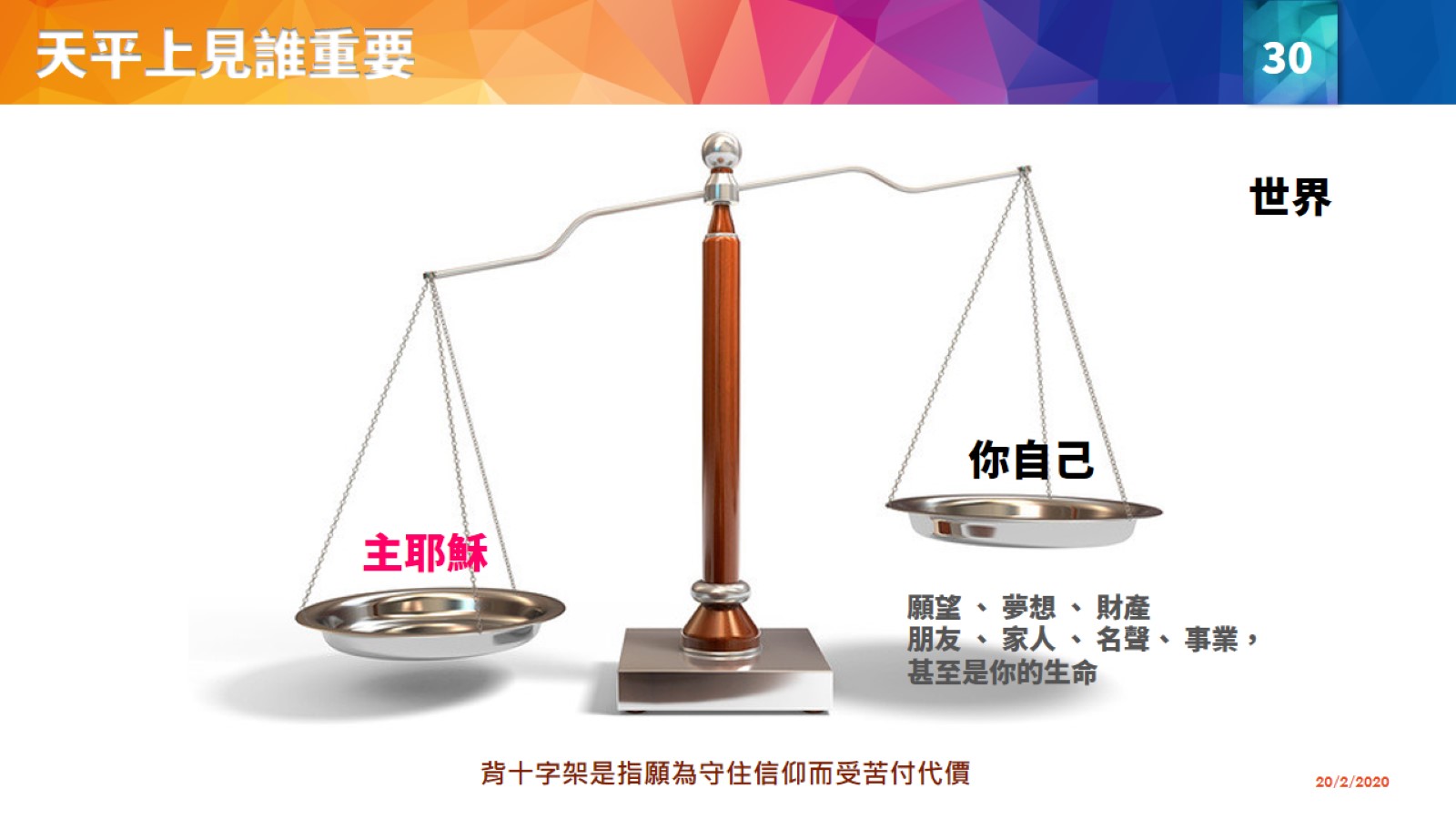 天平上見誰重要
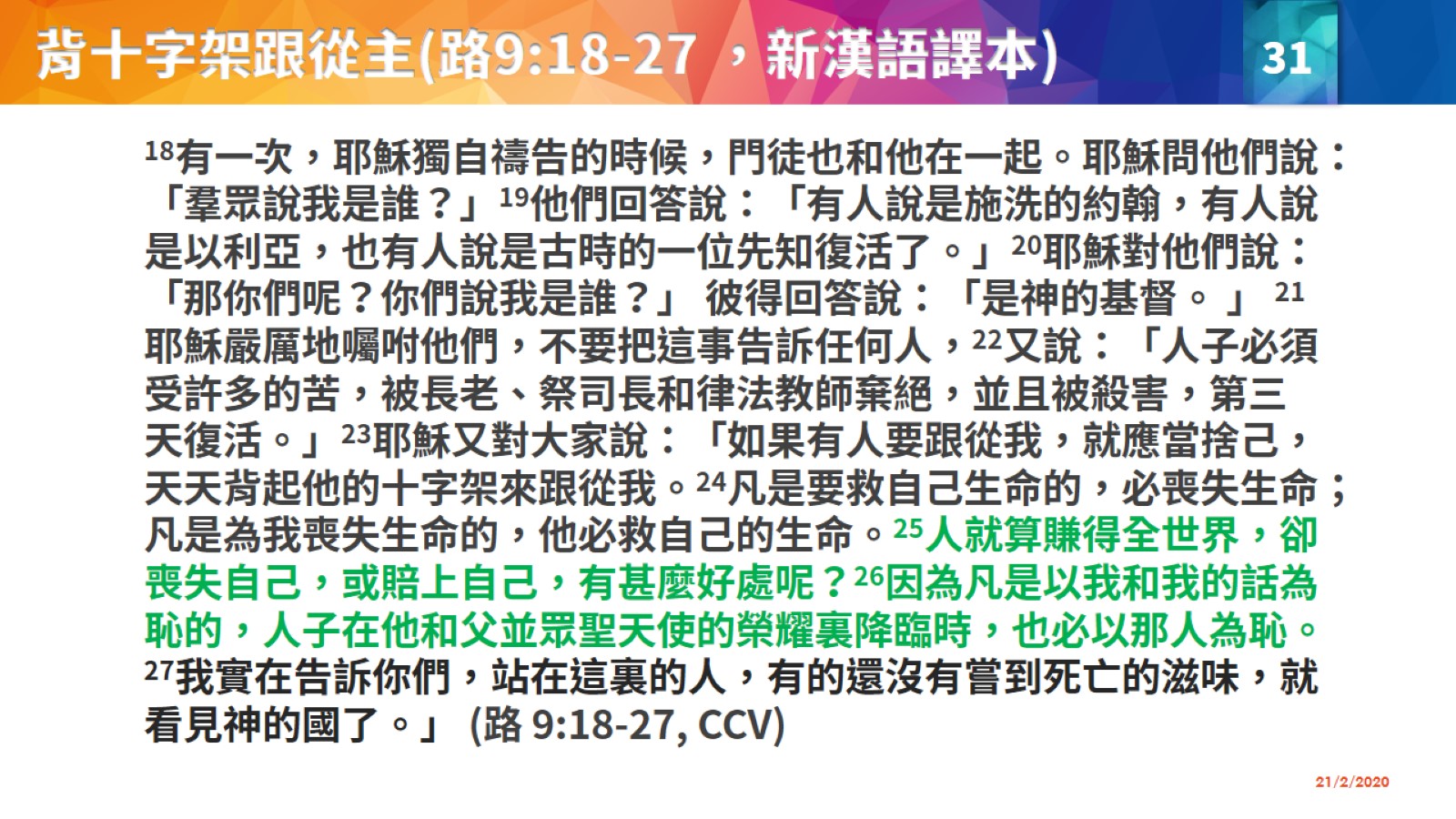 背十字架跟從主(路9:18-27 ，新漢語譯本)
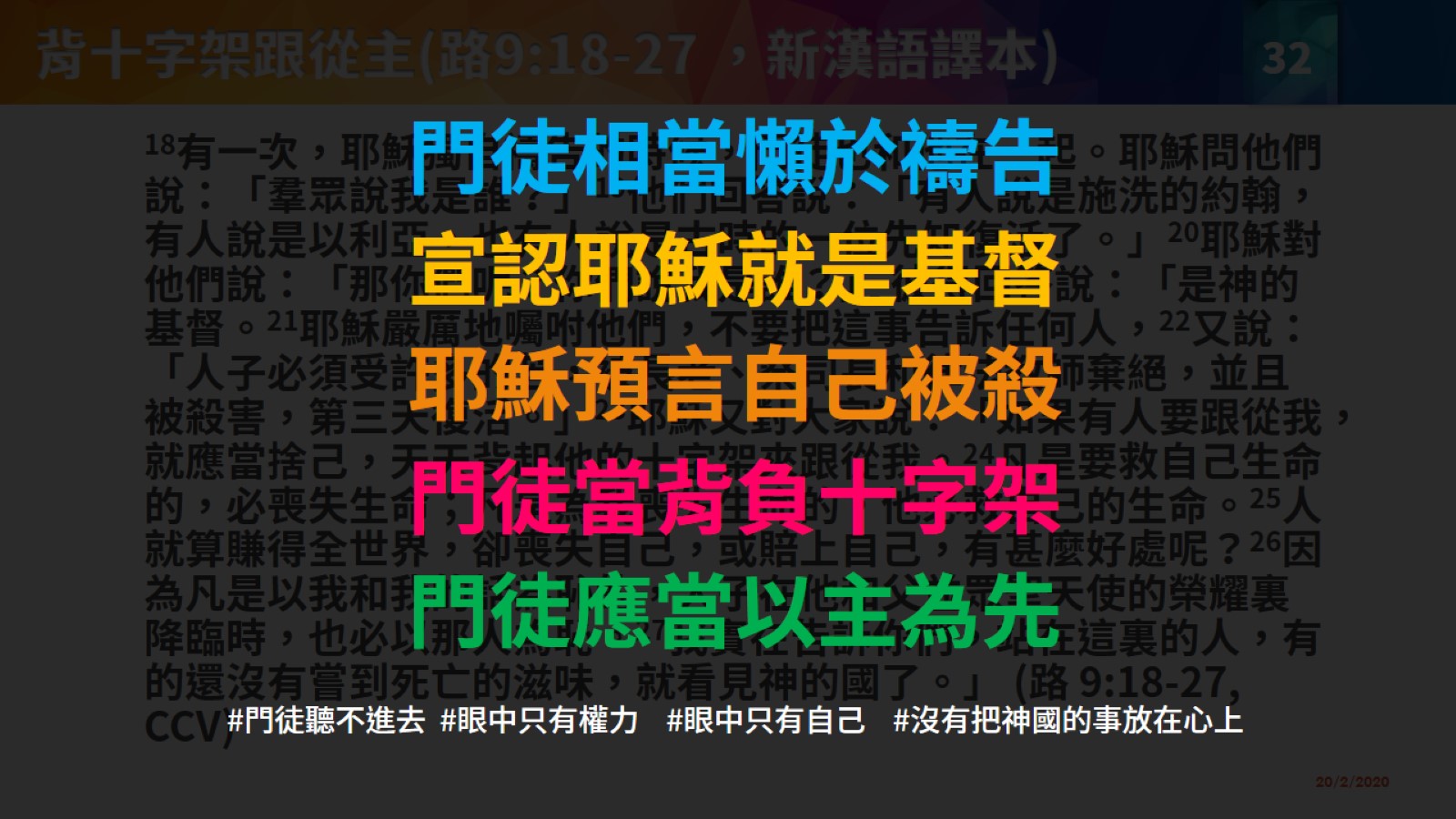 背十字架跟從主(路9:18-27 ，新漢語譯本)
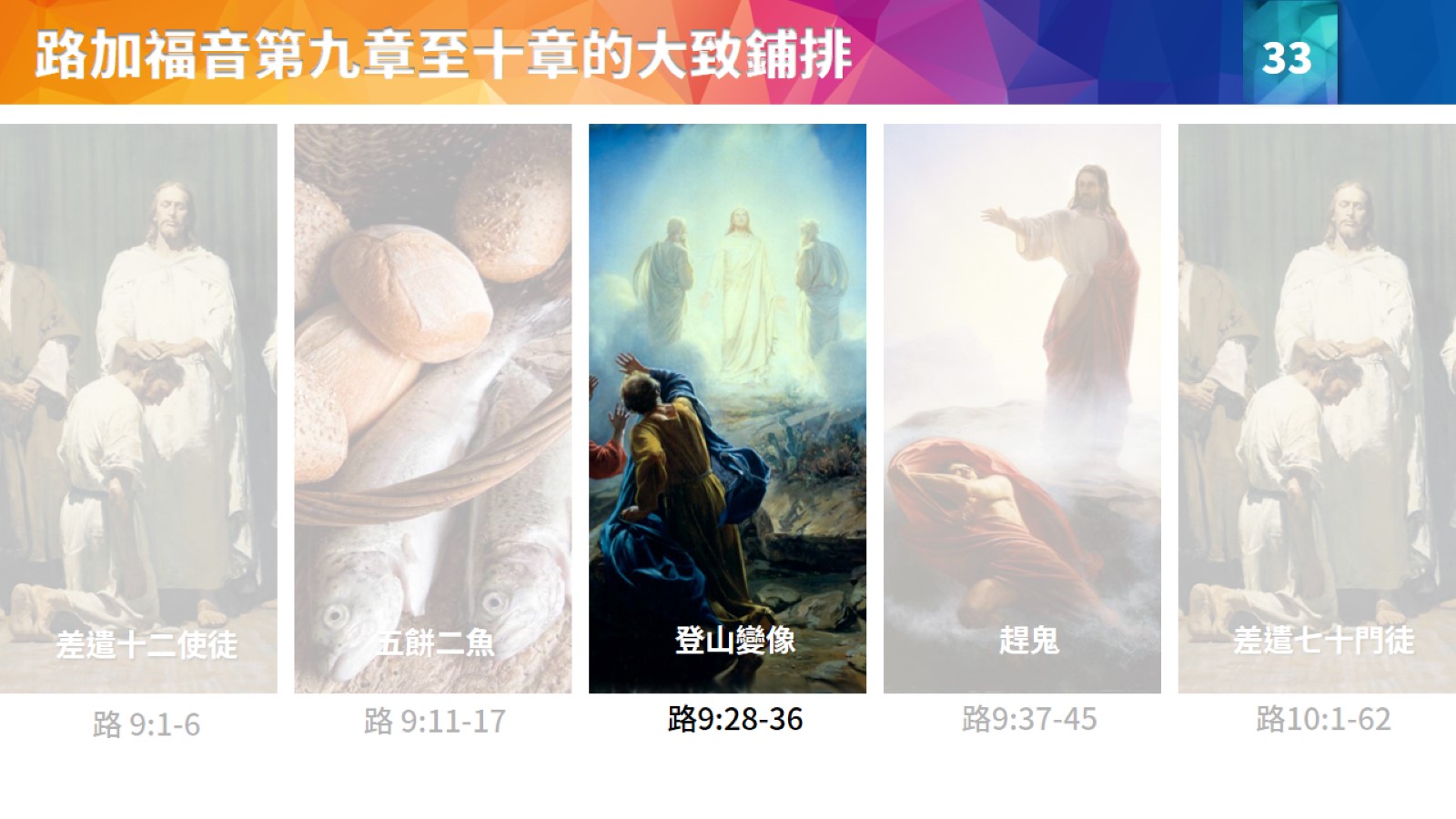 路加福音第九章至十章的大致鋪排
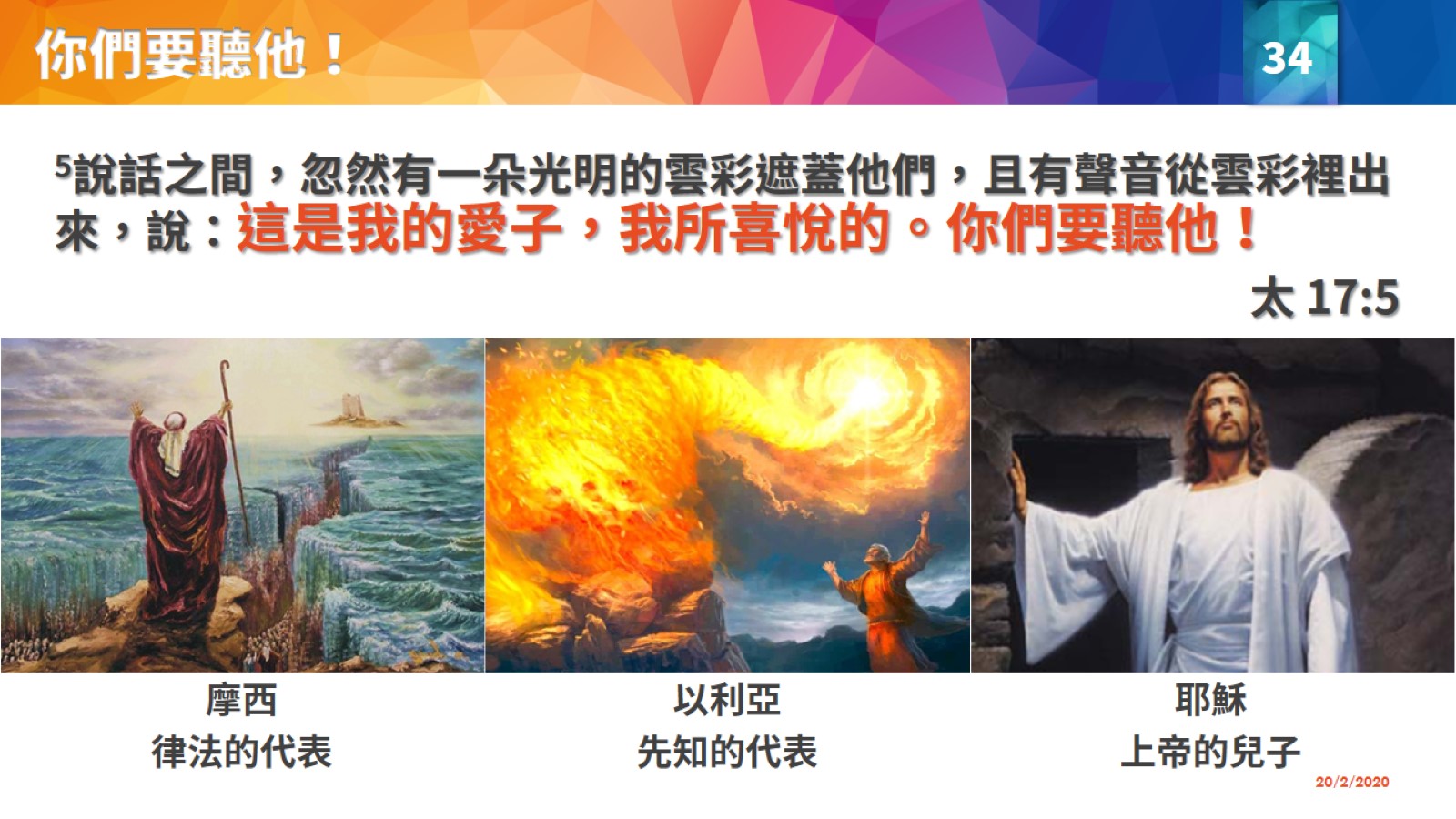 你們要聽他！
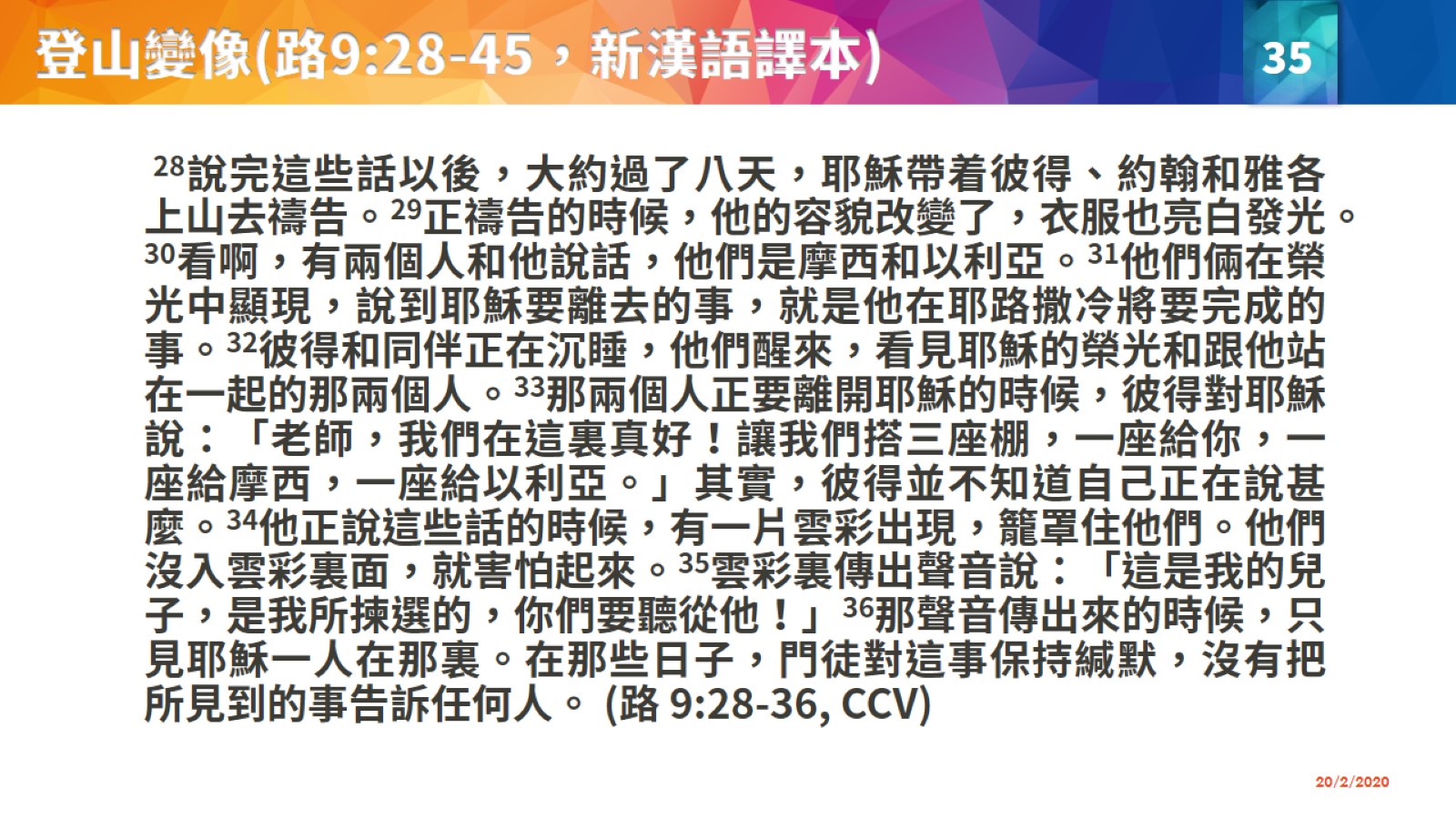 登山變像(路9:28-45，新漢語譯本)
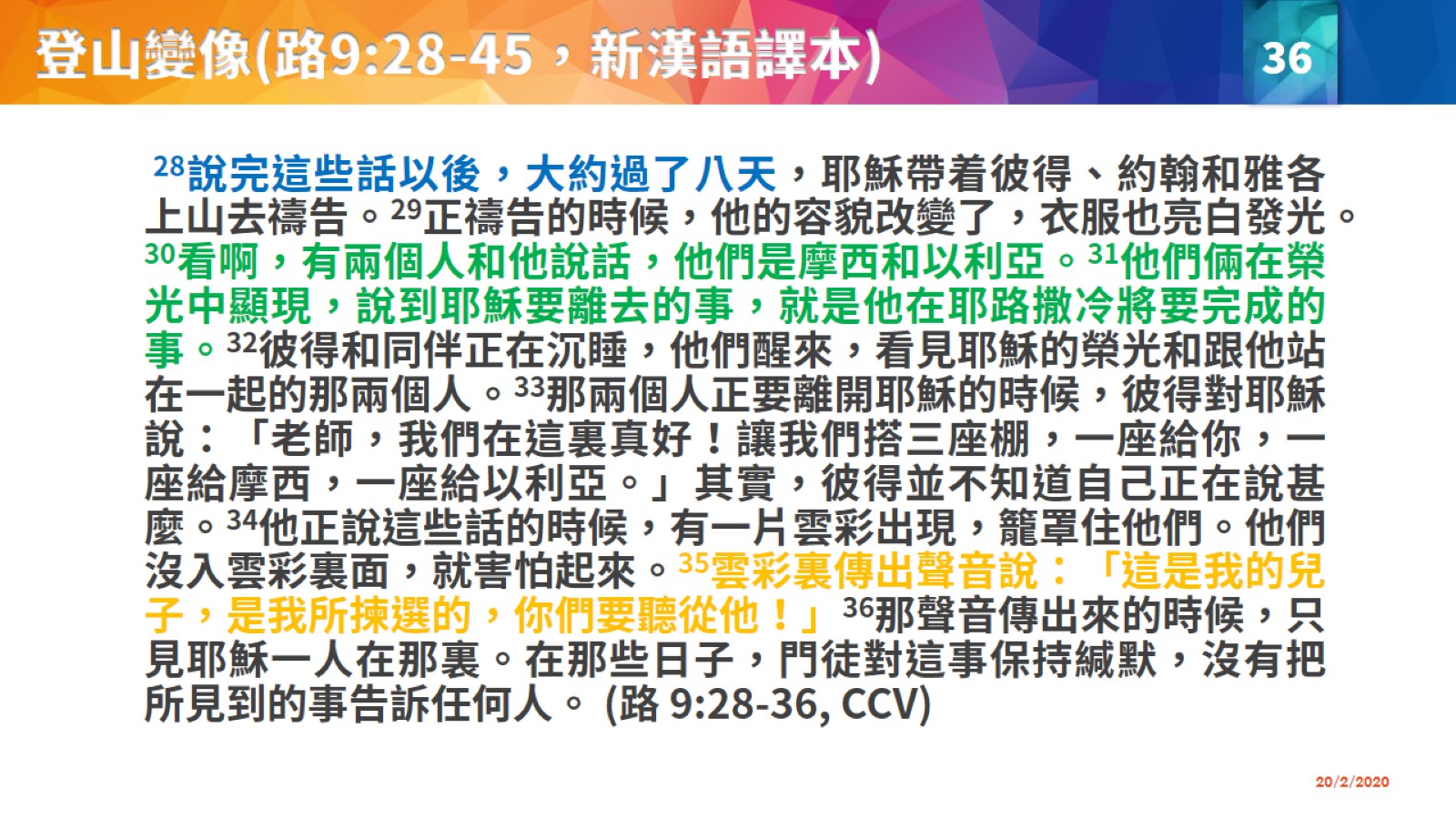 登山變像(路9:28-45，新漢語譯本)
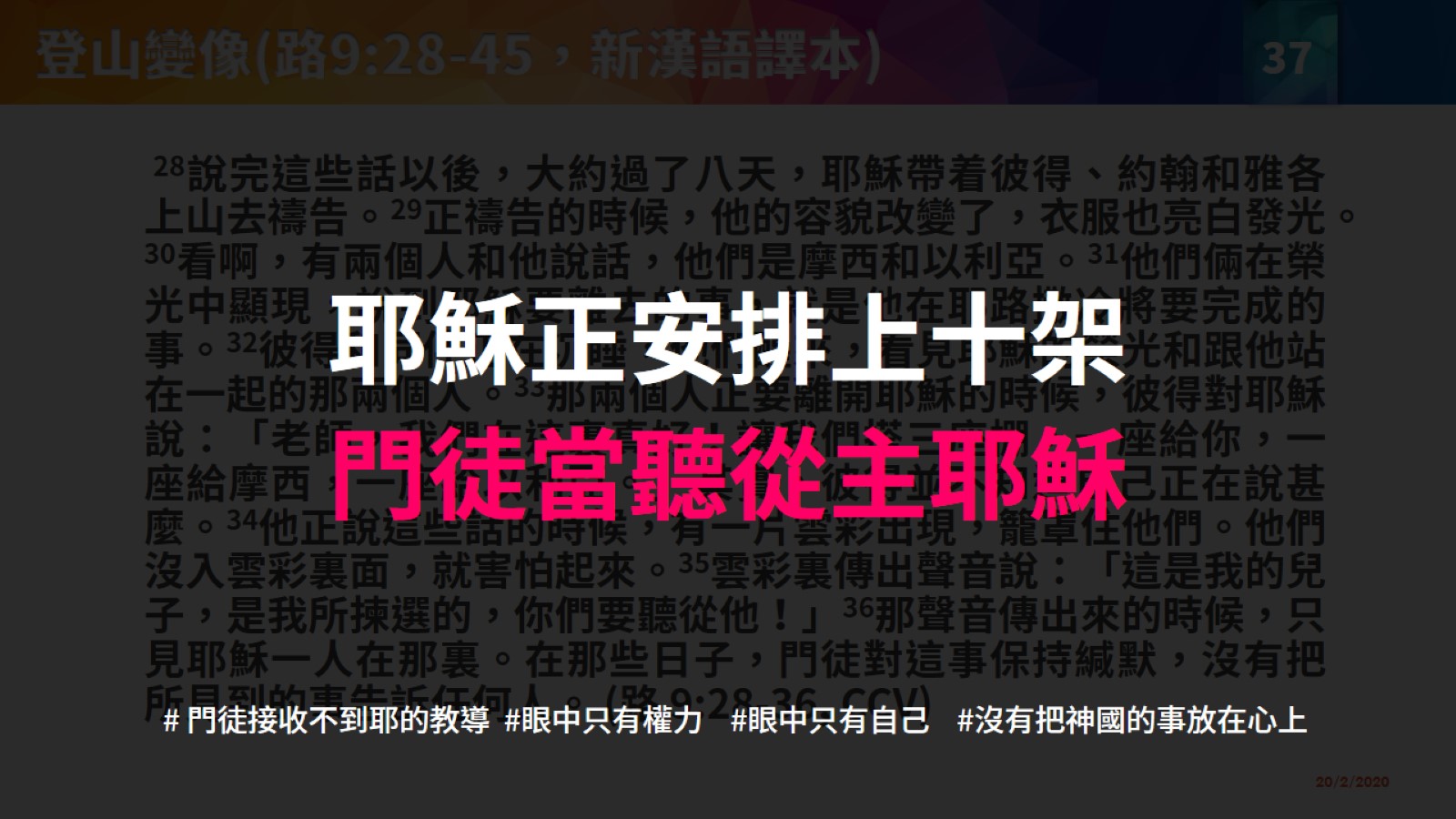 登山變像(路9:28-45，新漢語譯本)
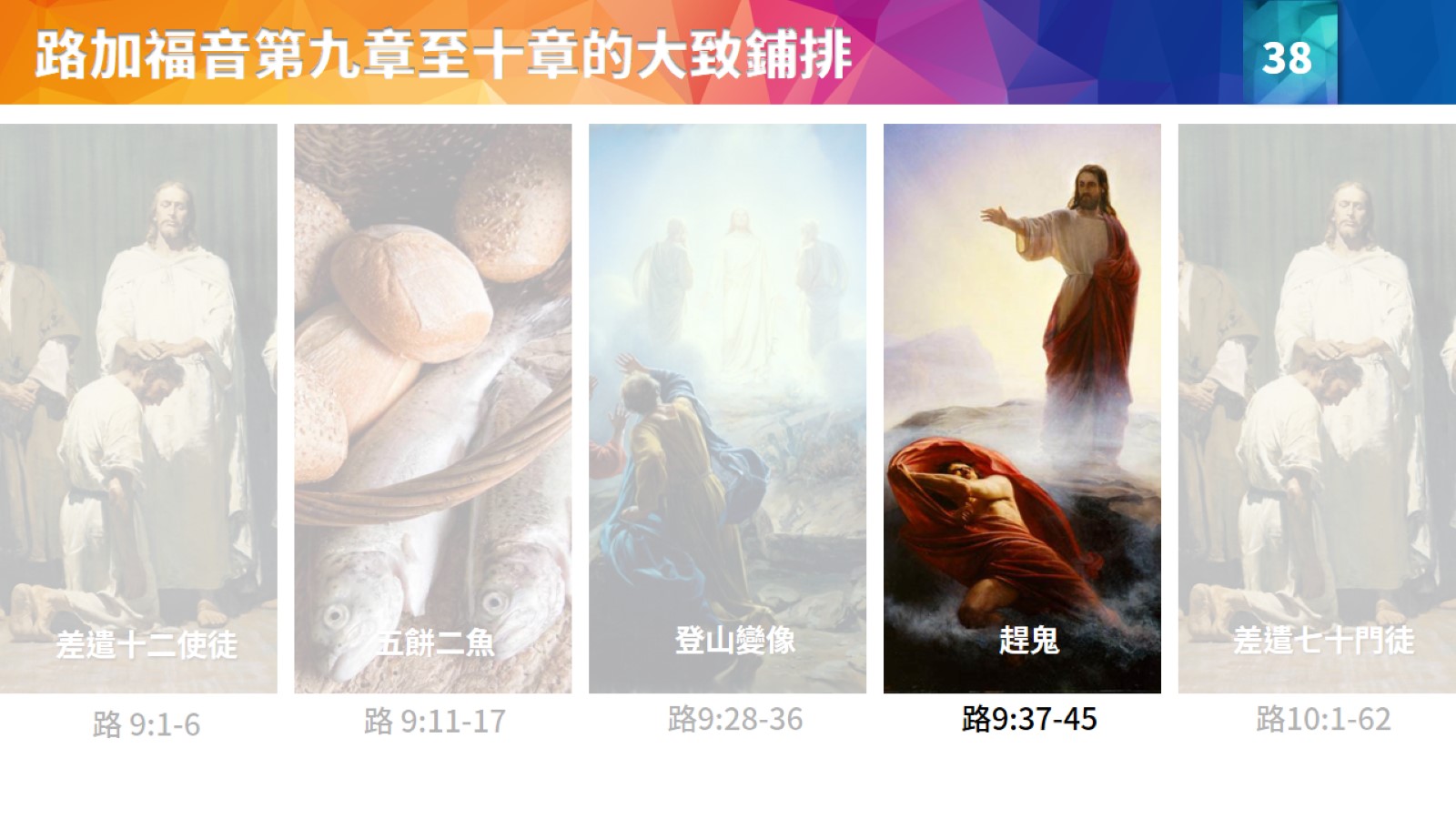 路加福音第九章至十章的大致鋪排
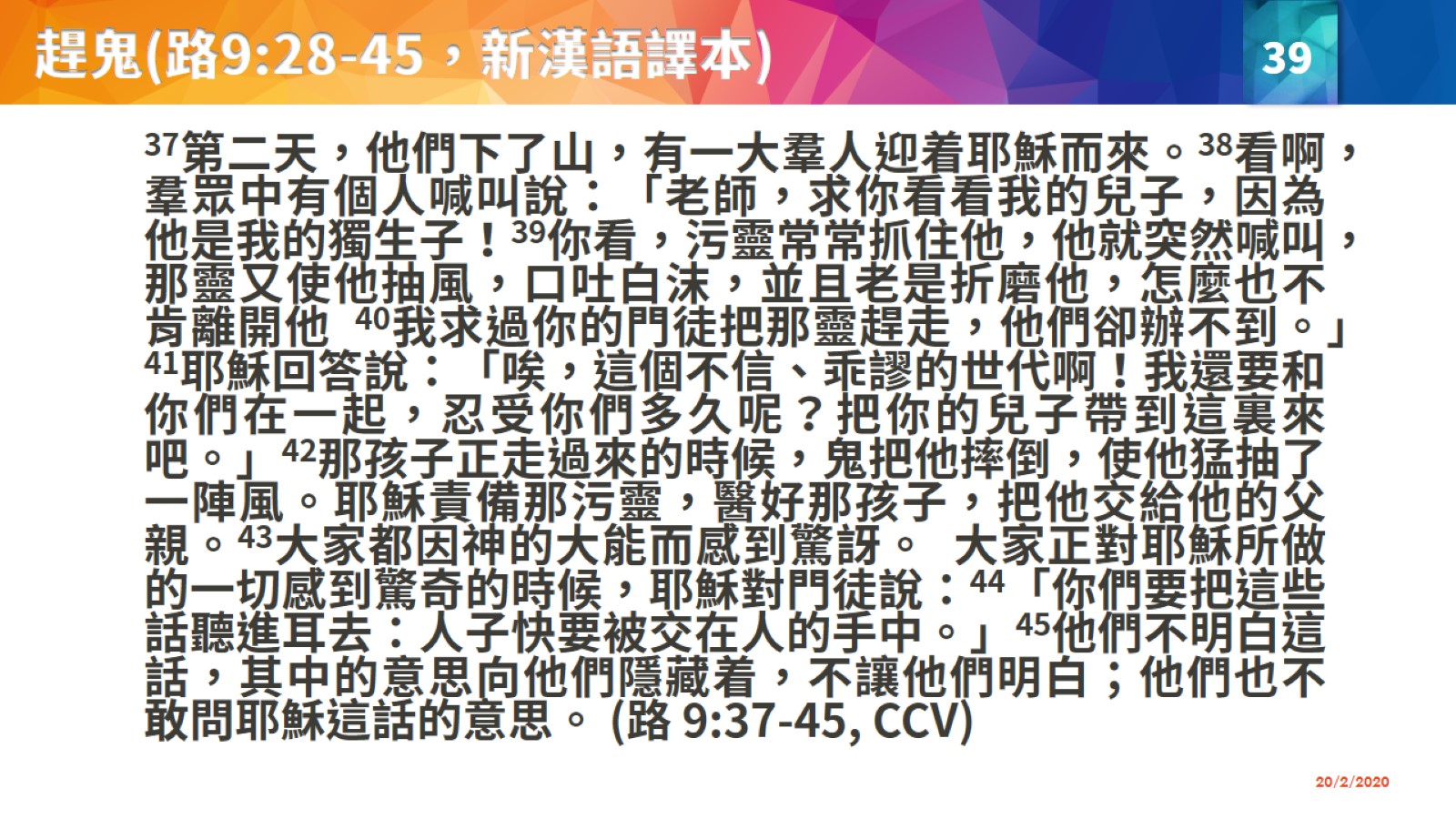 趕鬼(路9:28-45，新漢語譯本)
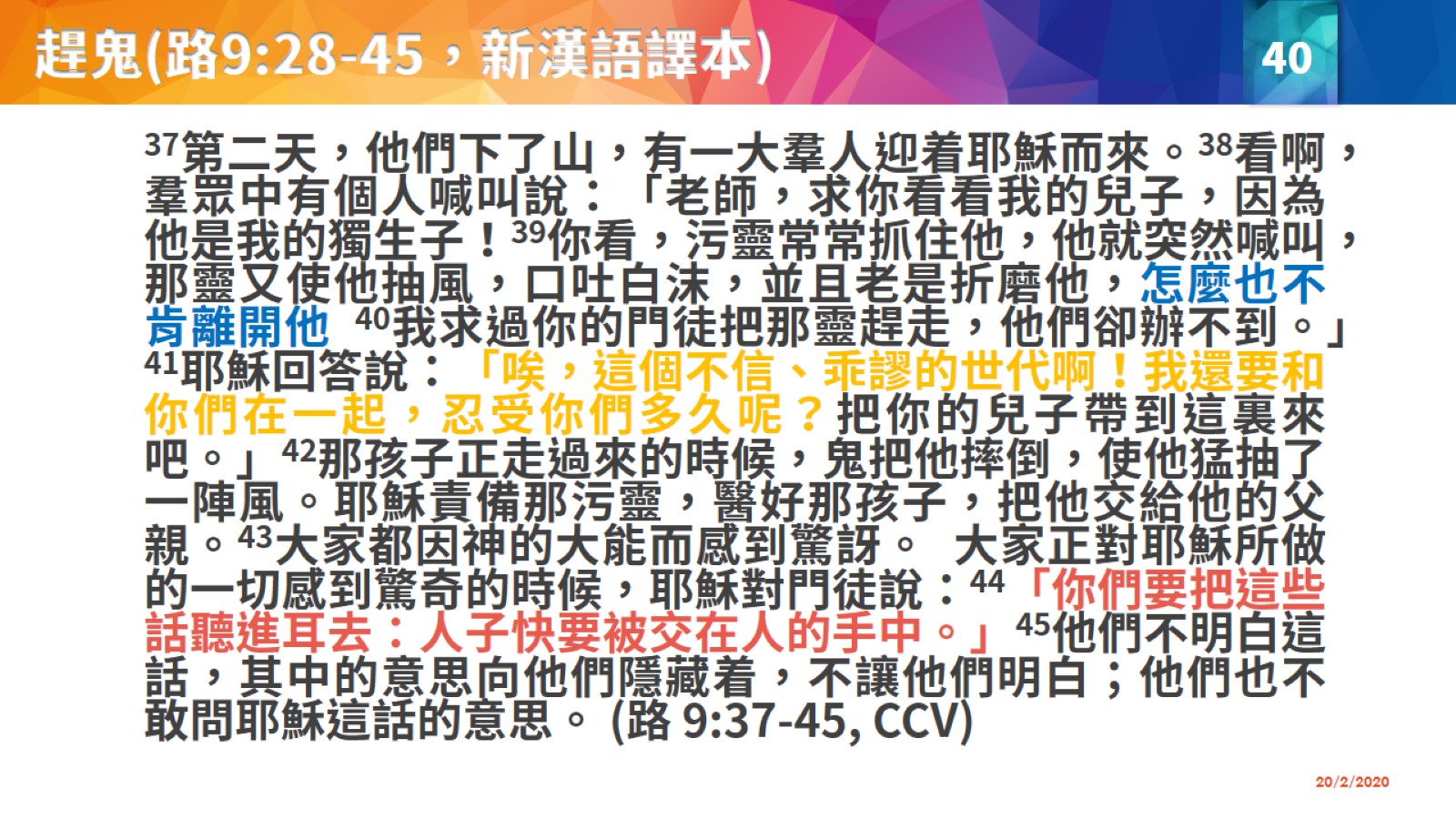 趕鬼(路9:28-45，新漢語譯本)
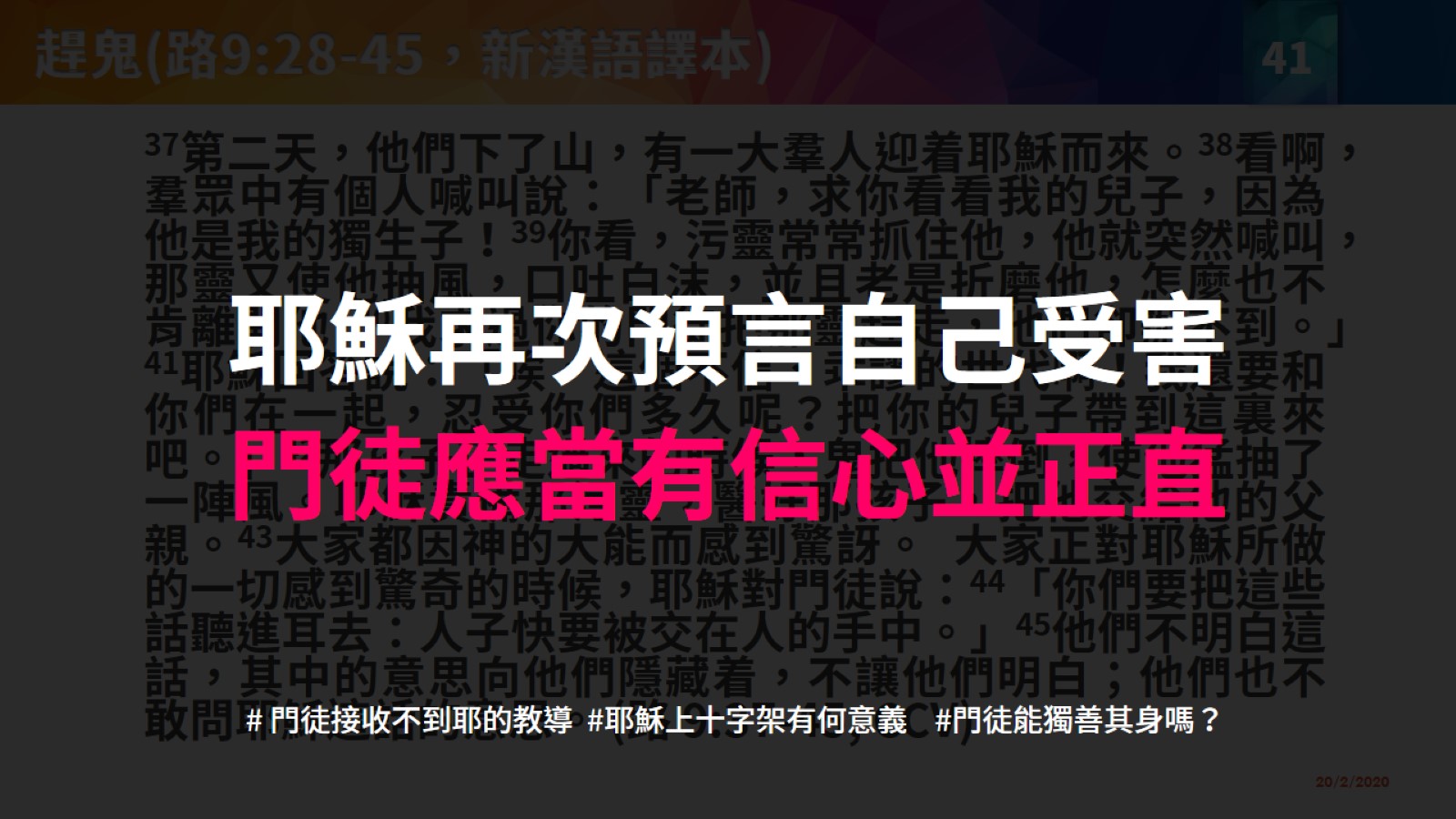 趕鬼(路9:28-45，新漢語譯本)
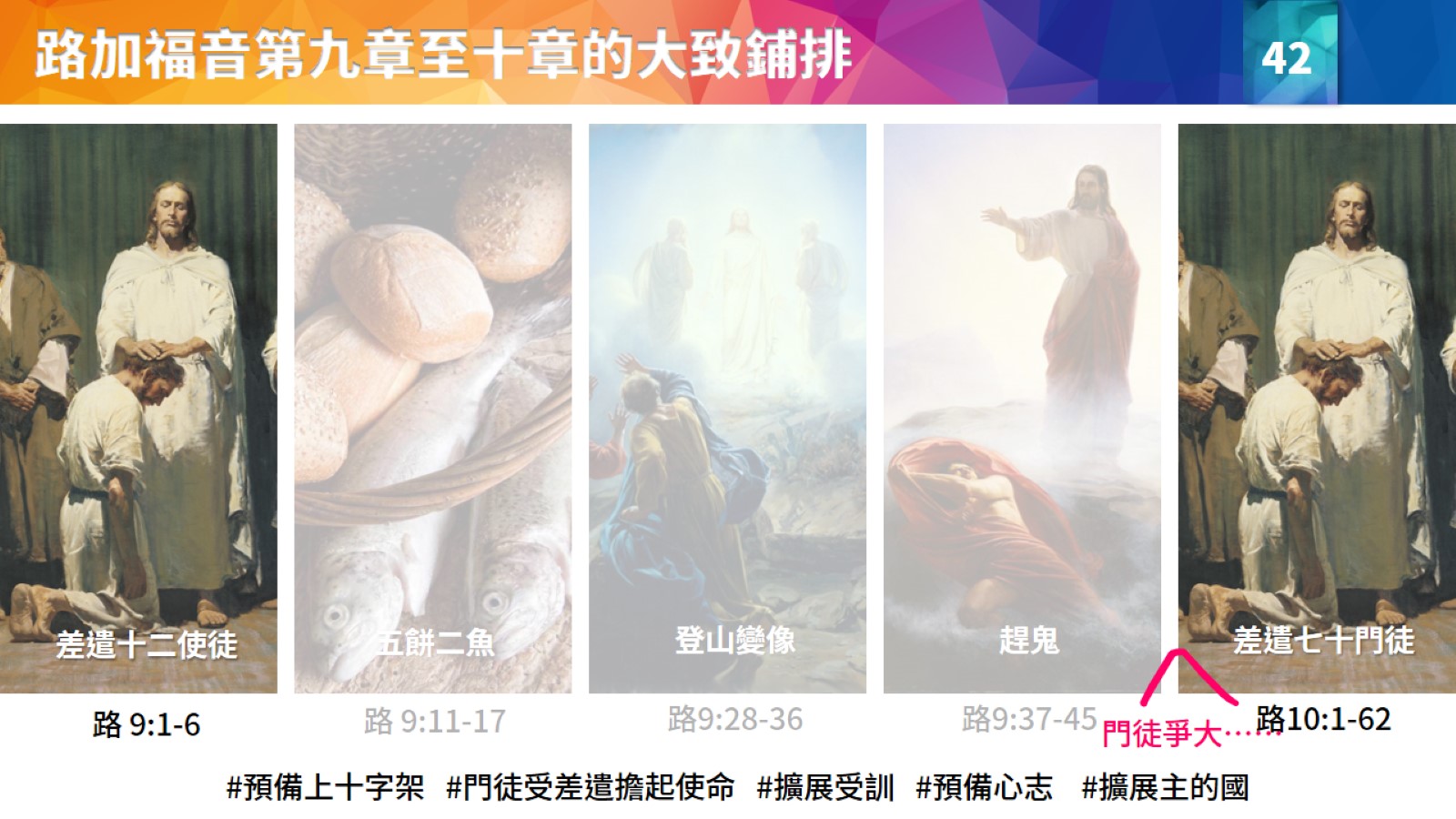 路加福音第九章至十章的大致鋪排
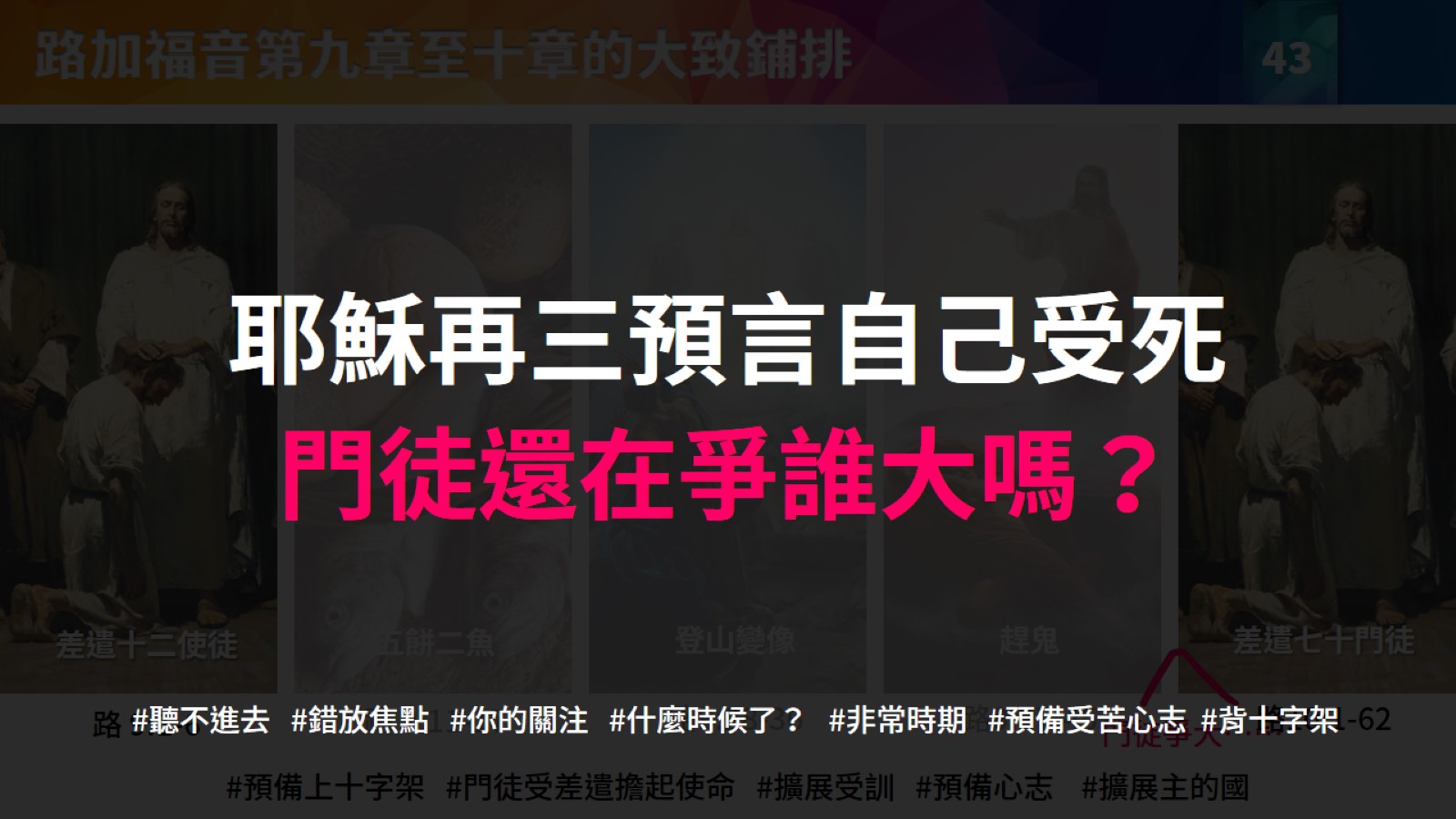 路加福音第九章至十章的大致鋪排
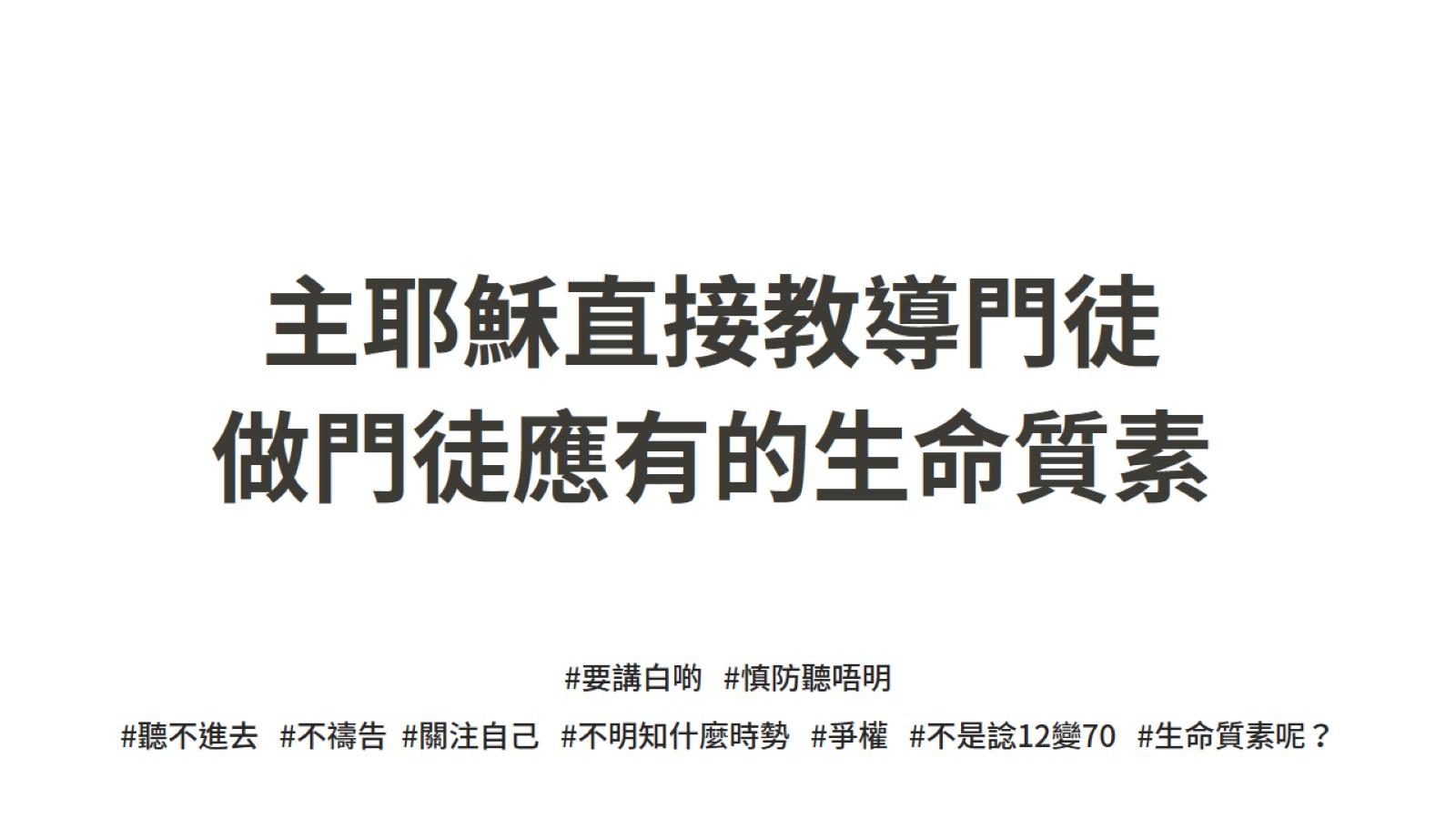 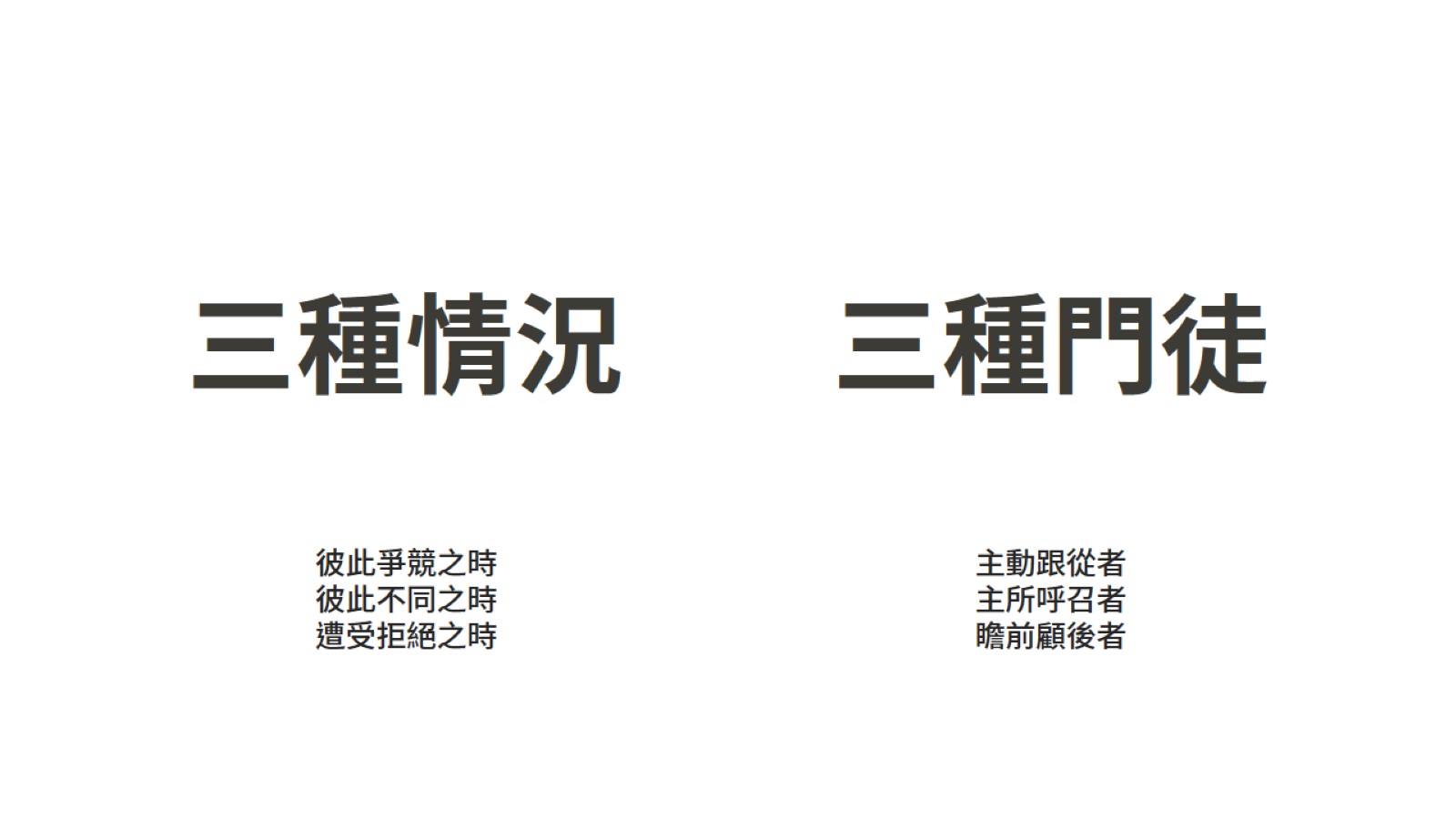 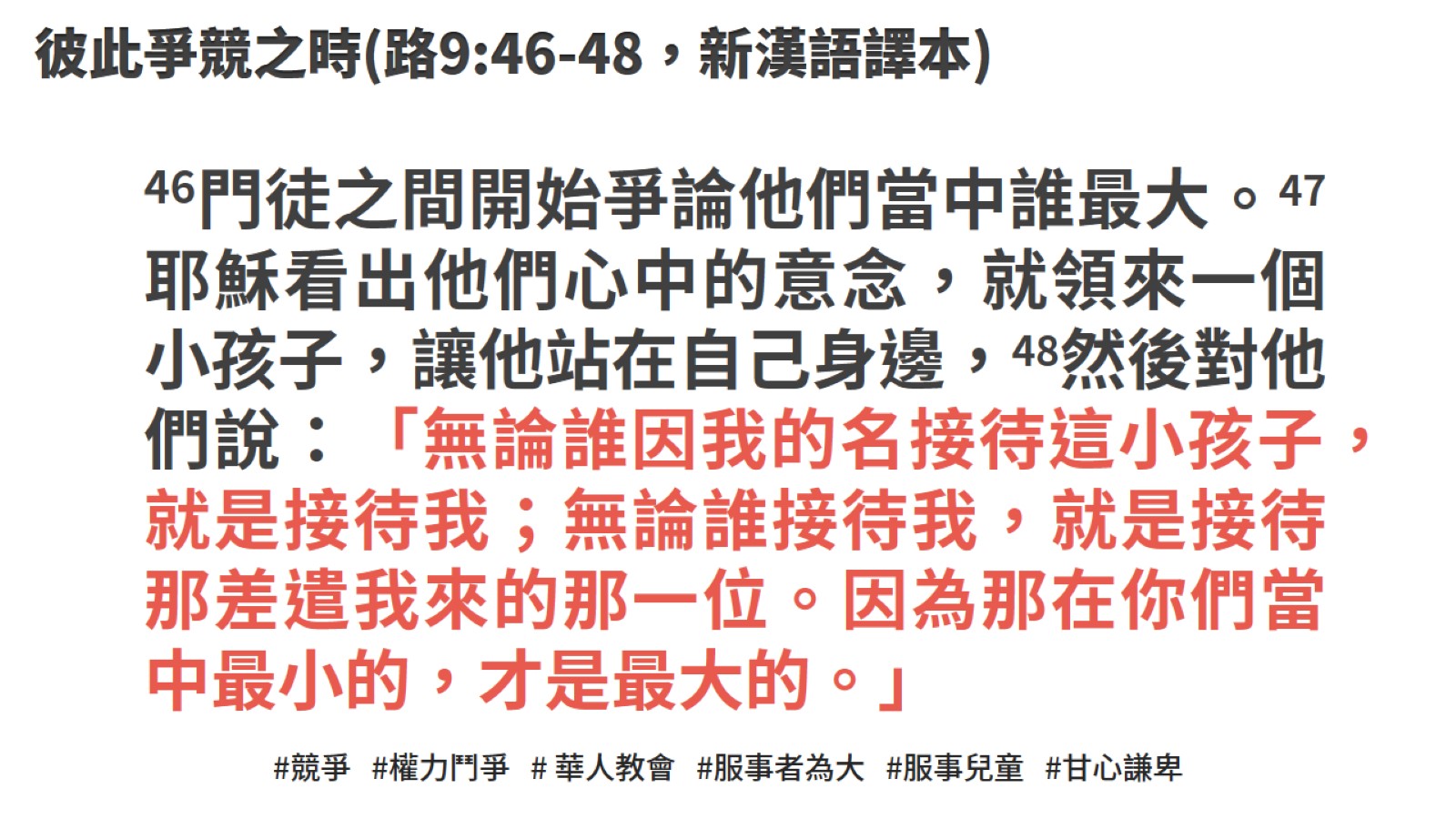 彼此爭競之時(路9:46-48，新漢語譯本)
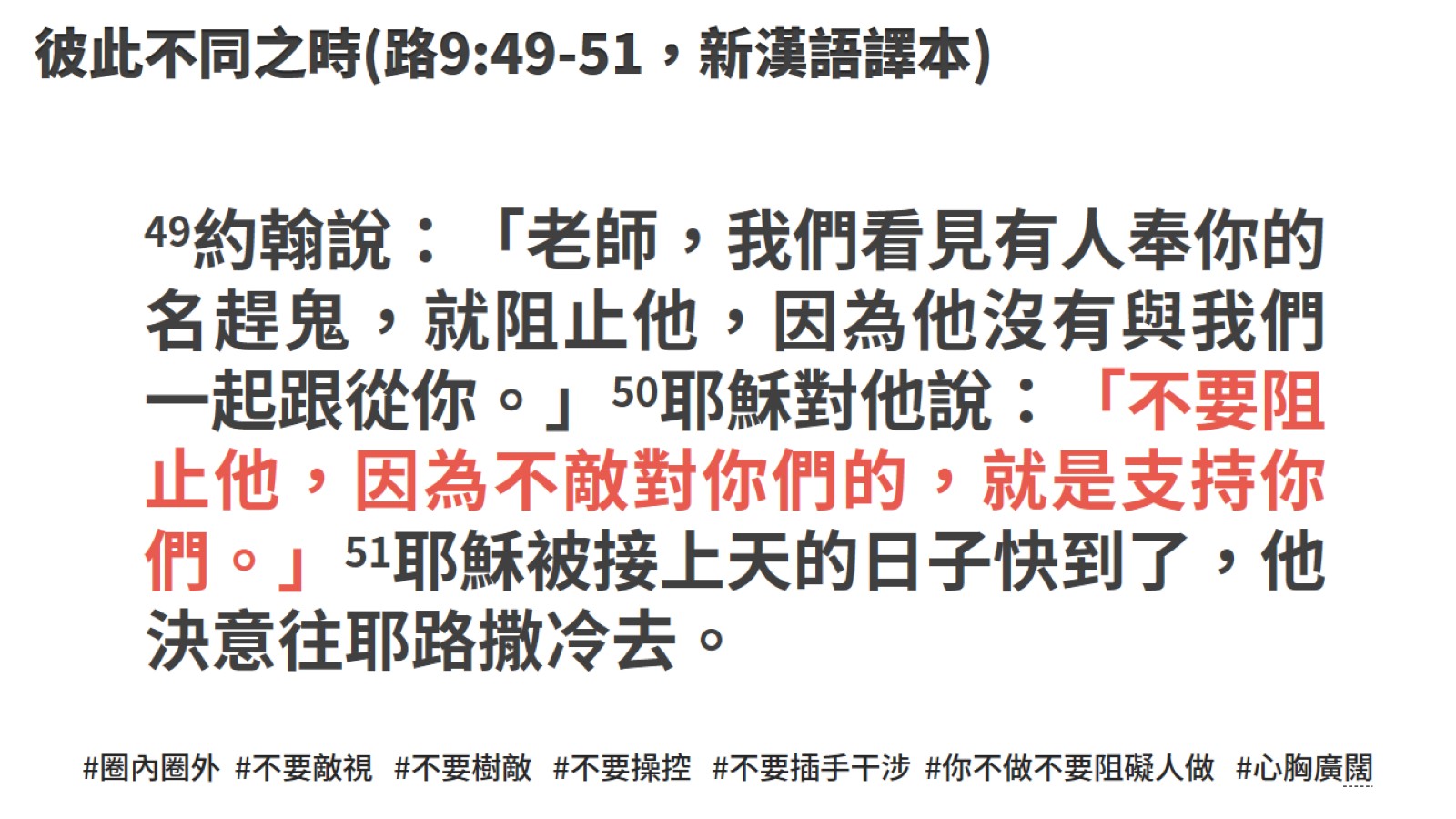 彼此不同之時(路9:49-51，新漢語譯本)
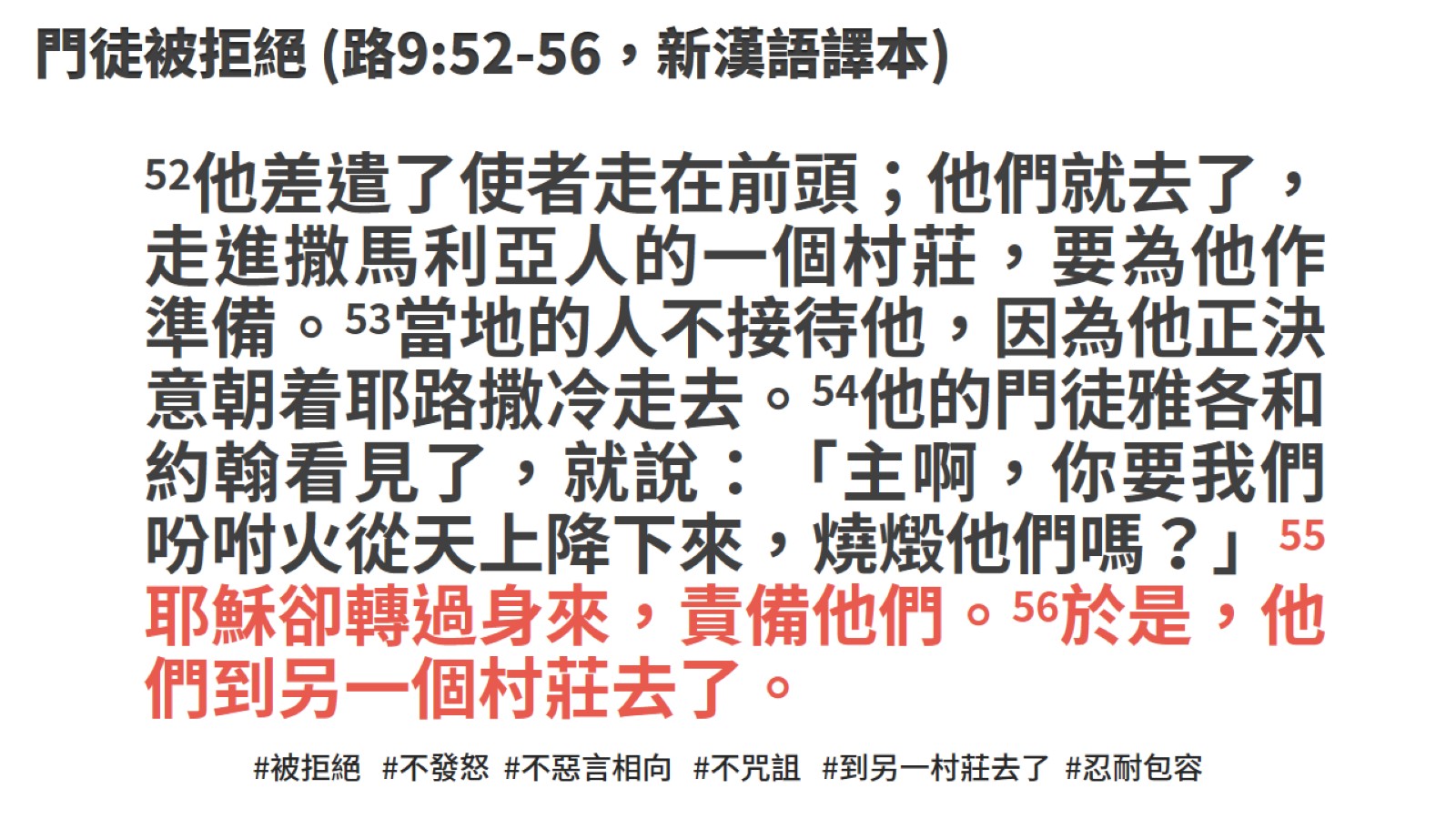 門徒被拒絕 (路9:52-56，新漢語譯本)
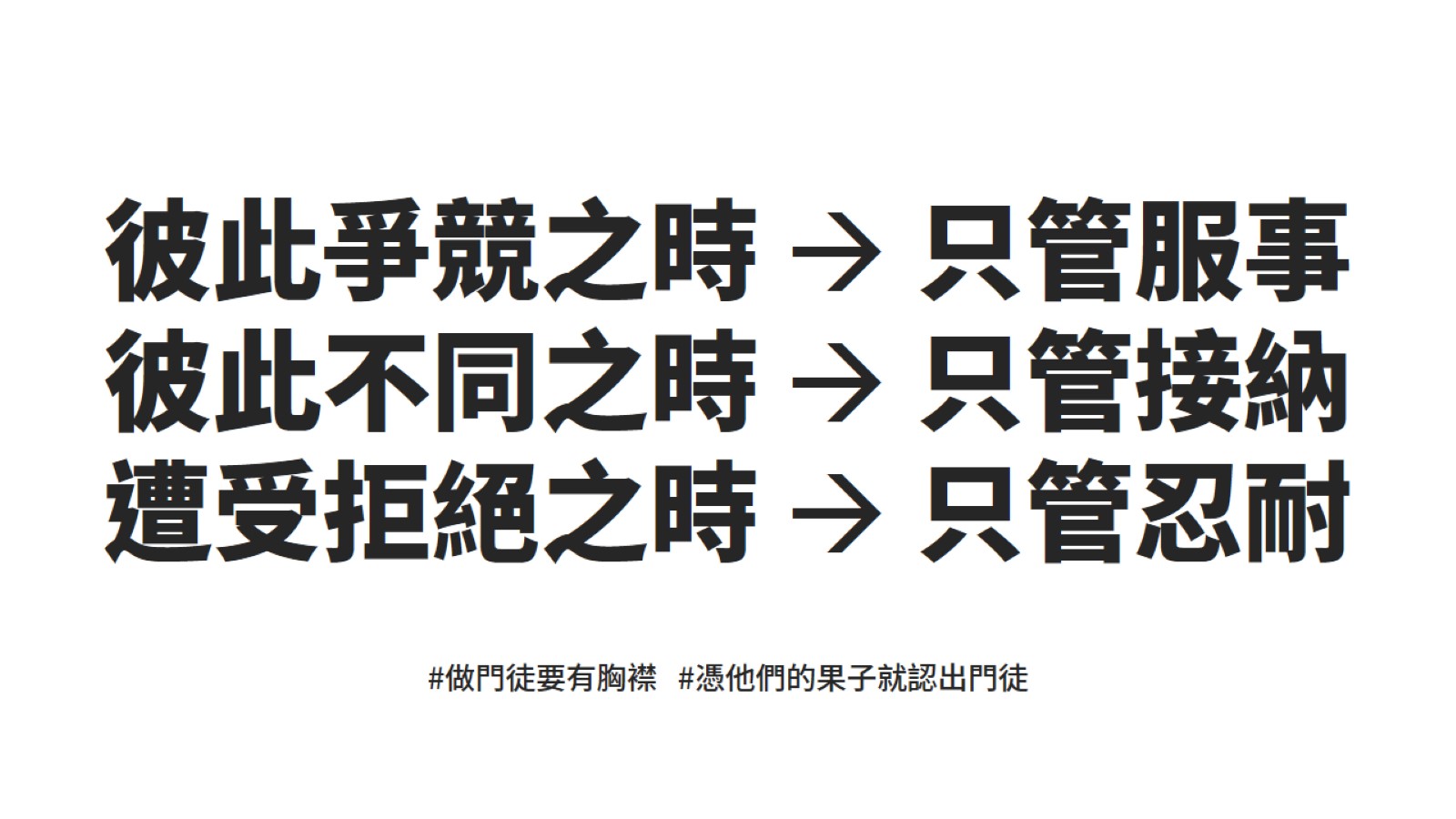 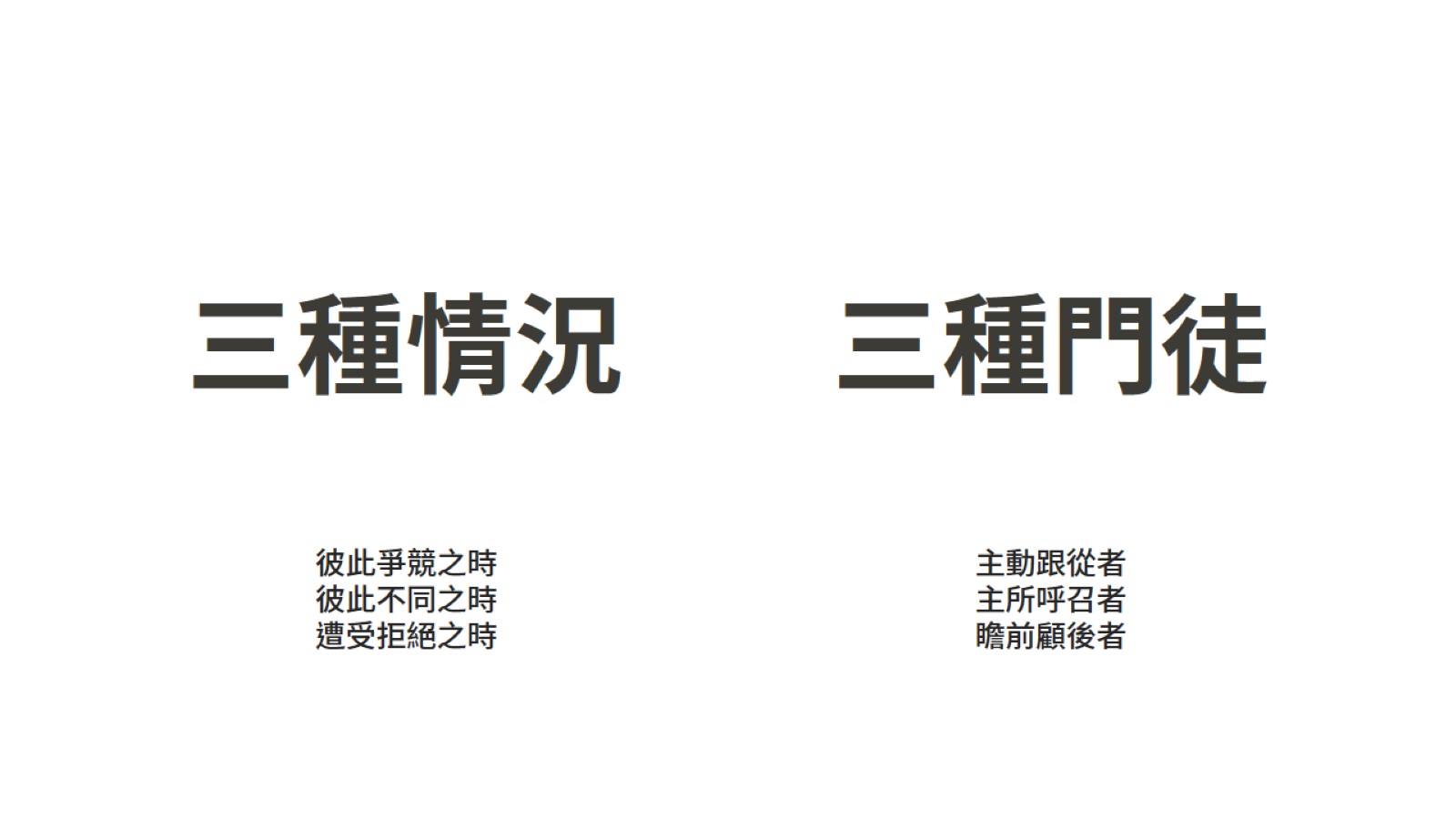 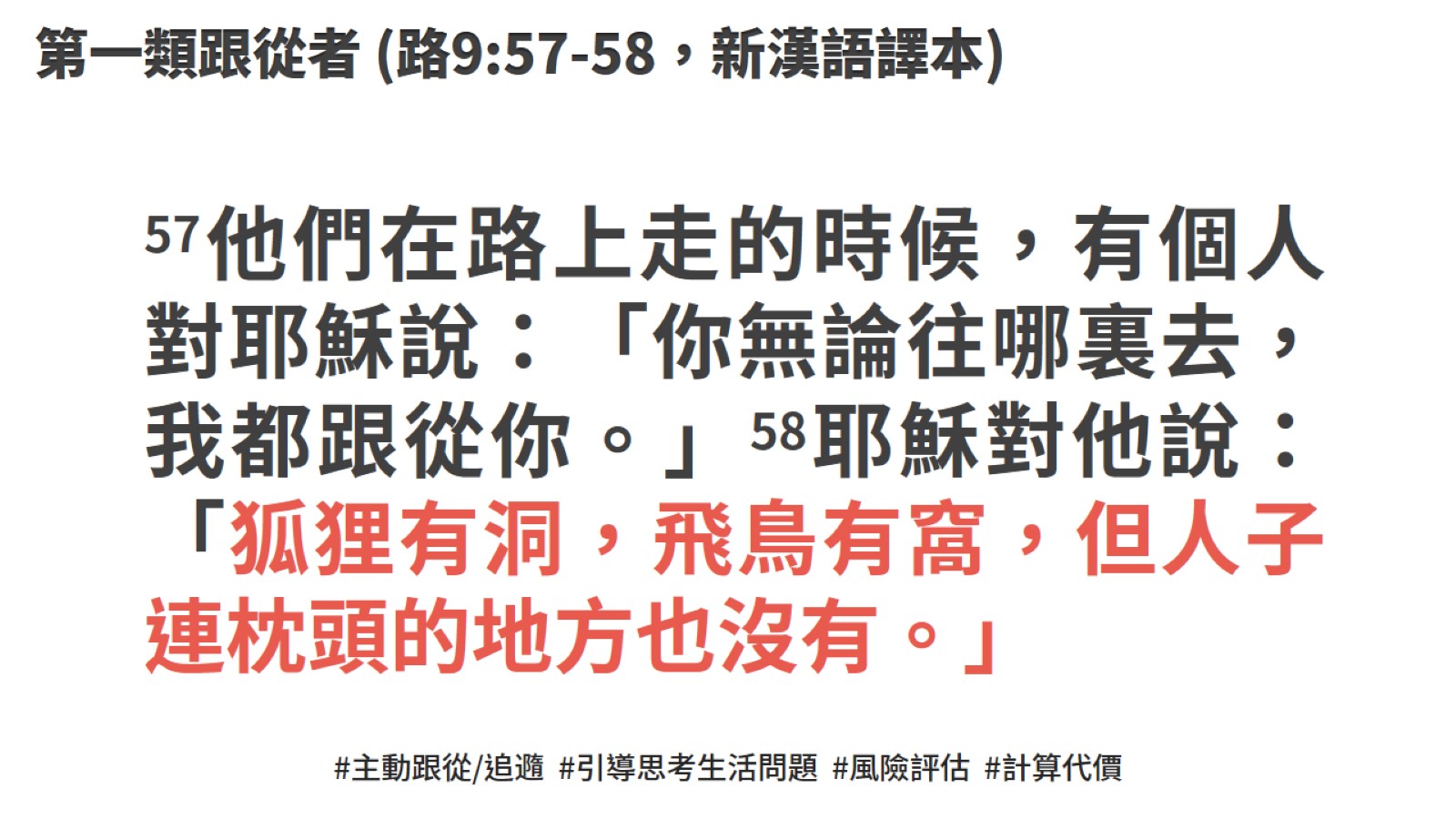 第一類跟從者 (路9:57-58，新漢語譯本)
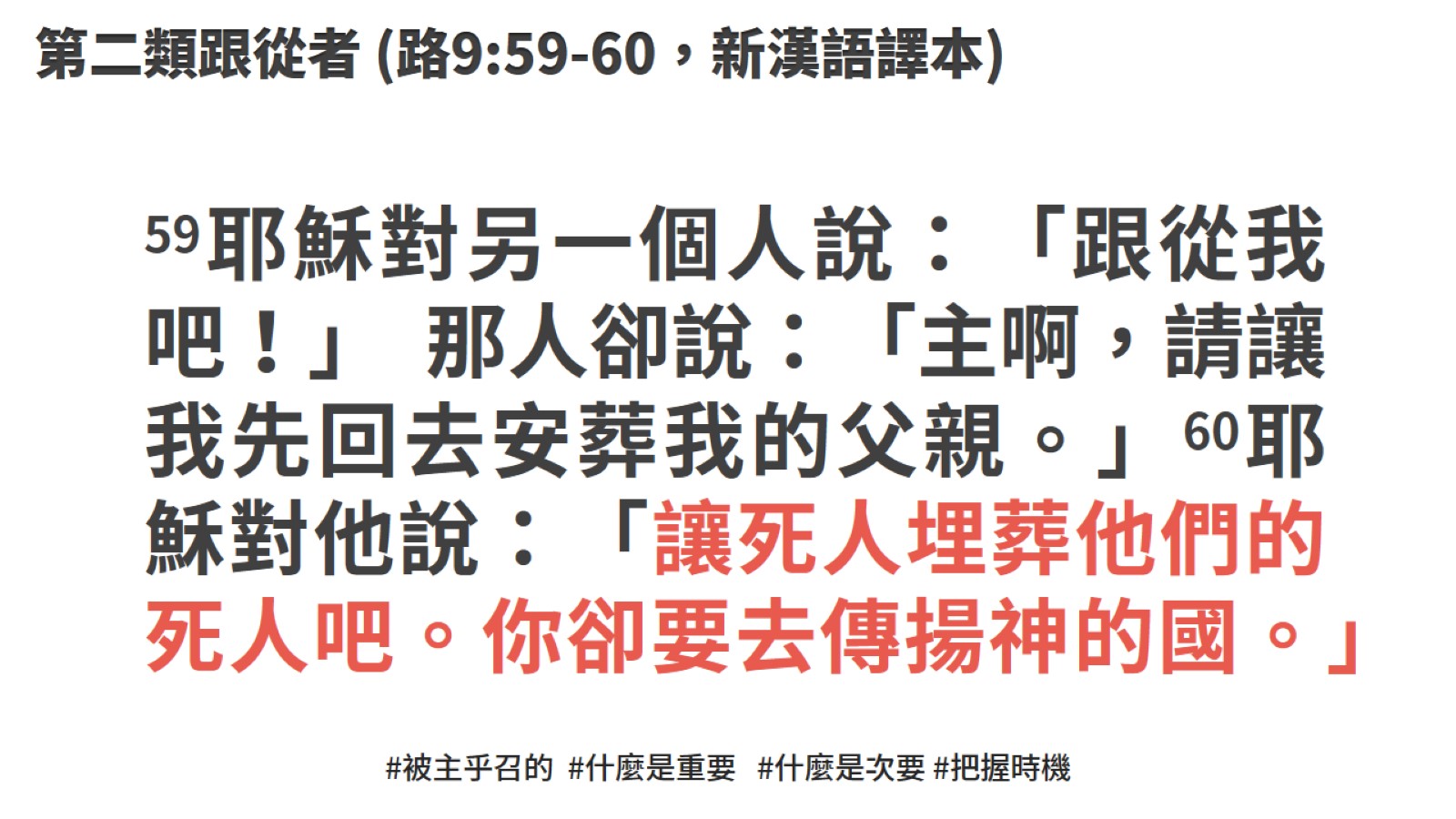 第二類跟從者 (路9:59-60，新漢語譯本)
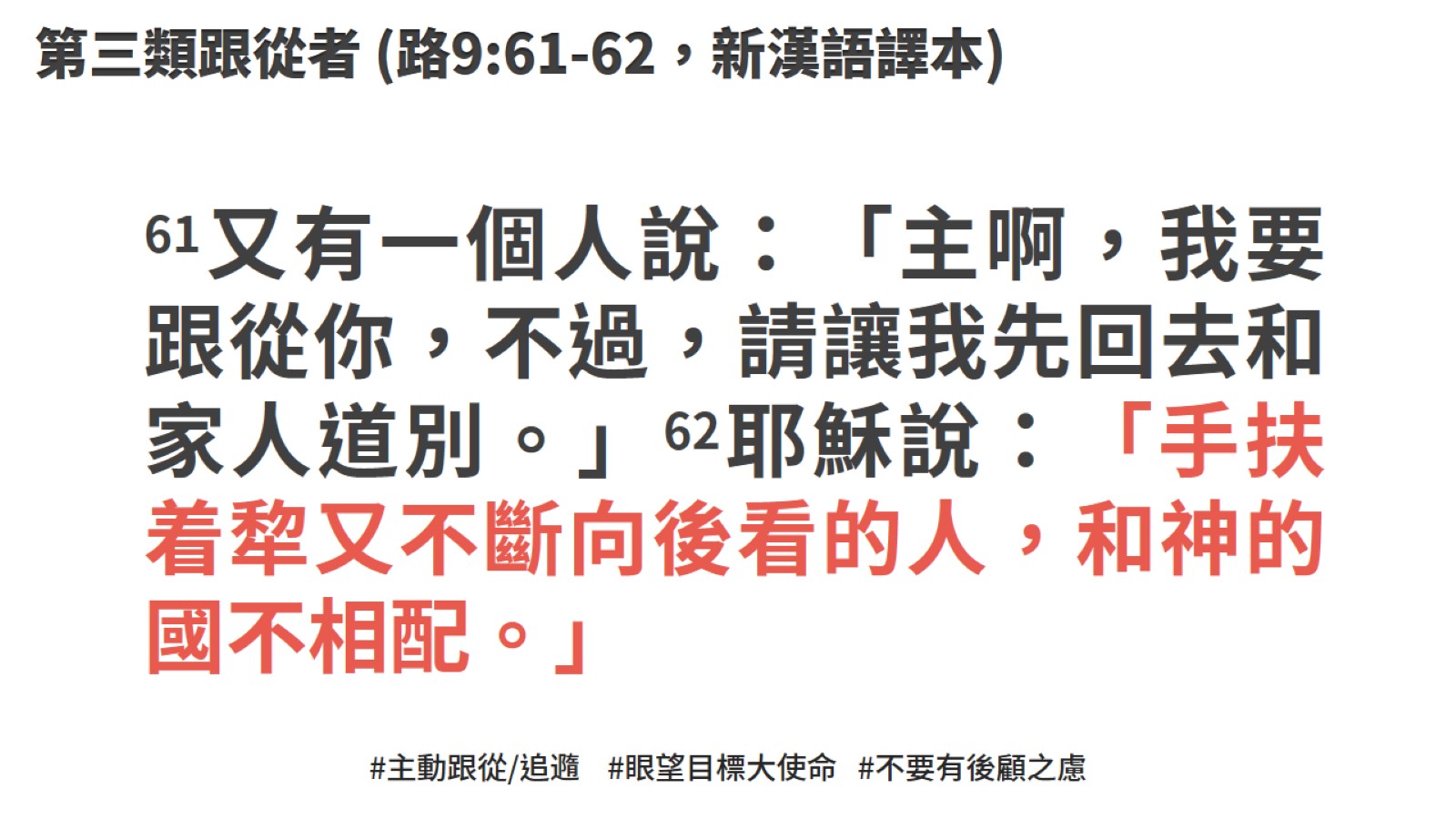 第三類跟從者 (路9:61-62，新漢語譯本)
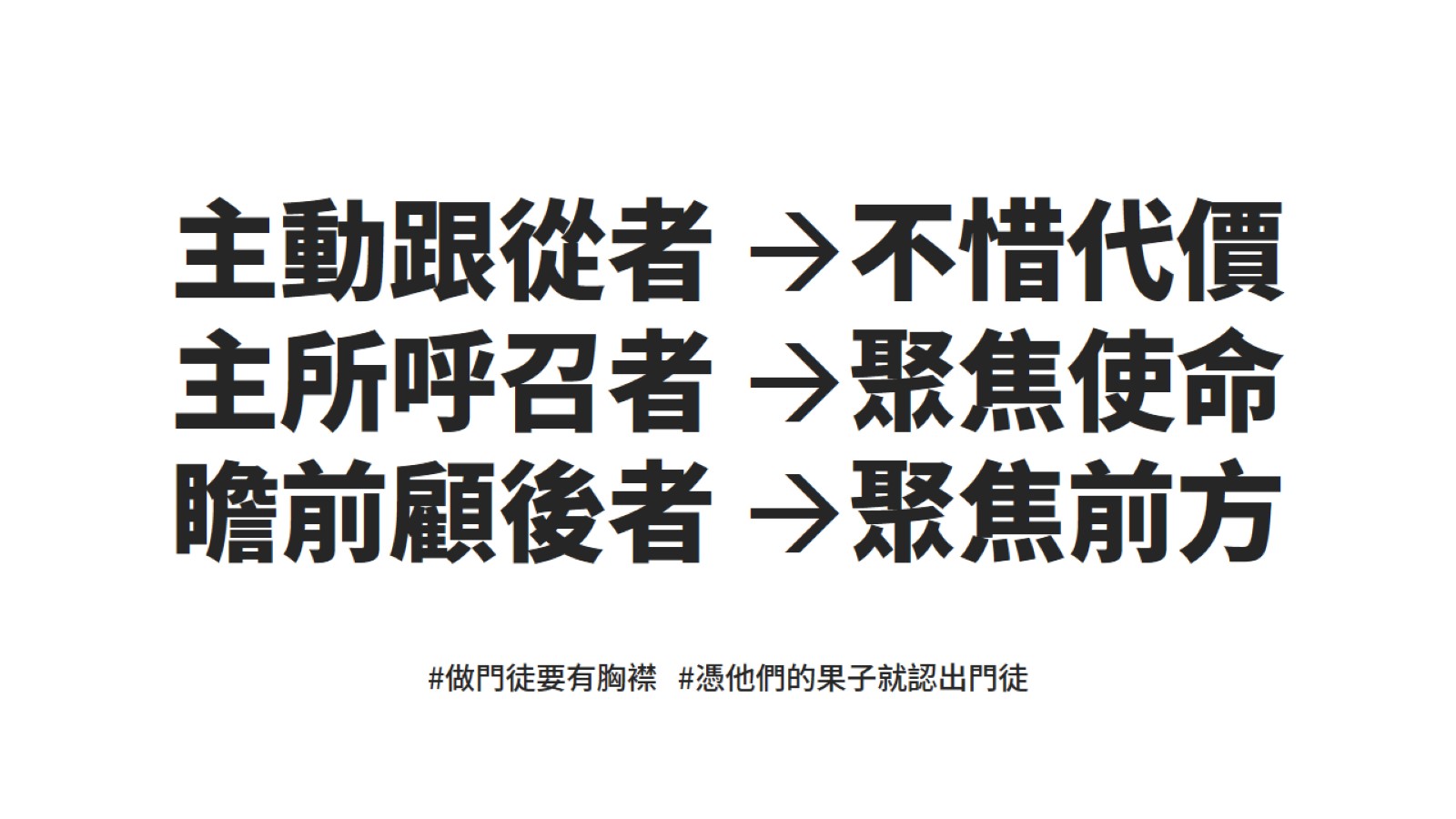 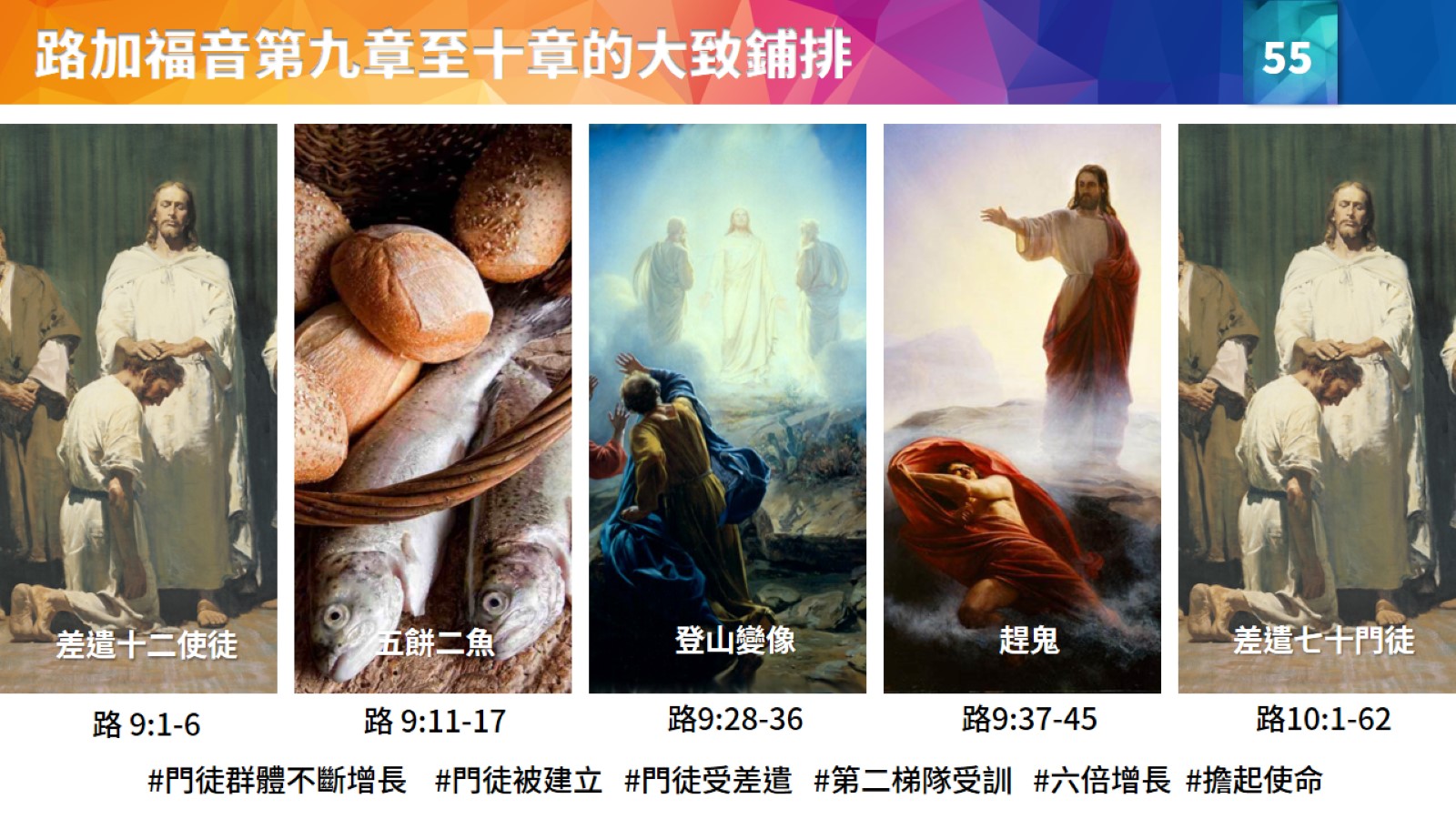 路加福音第九章至十章的大致鋪排
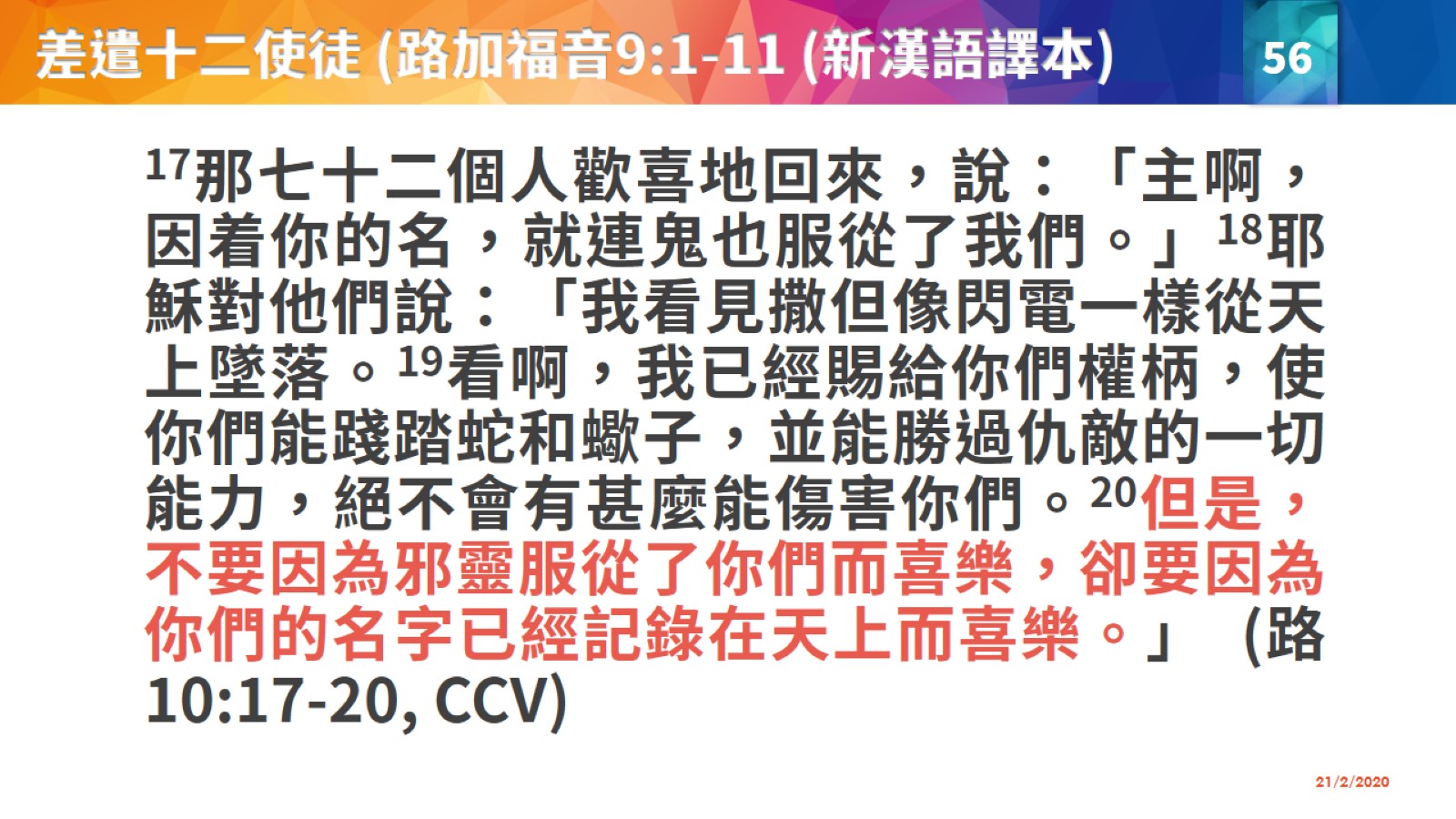 差遣十二使徒 (路加福音9:1-11 (新漢語譯本)
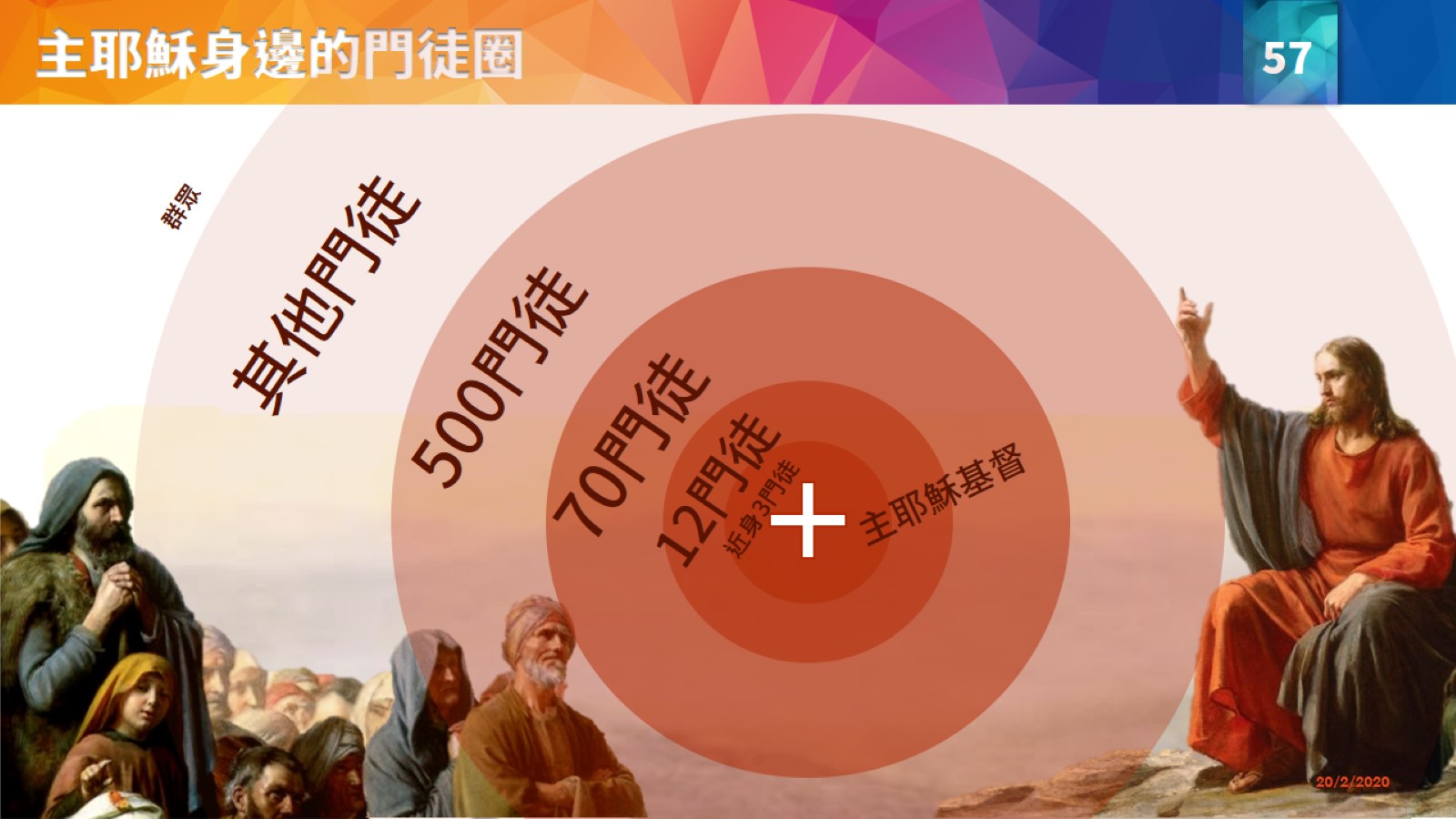 主耶穌身邊的門徒圈
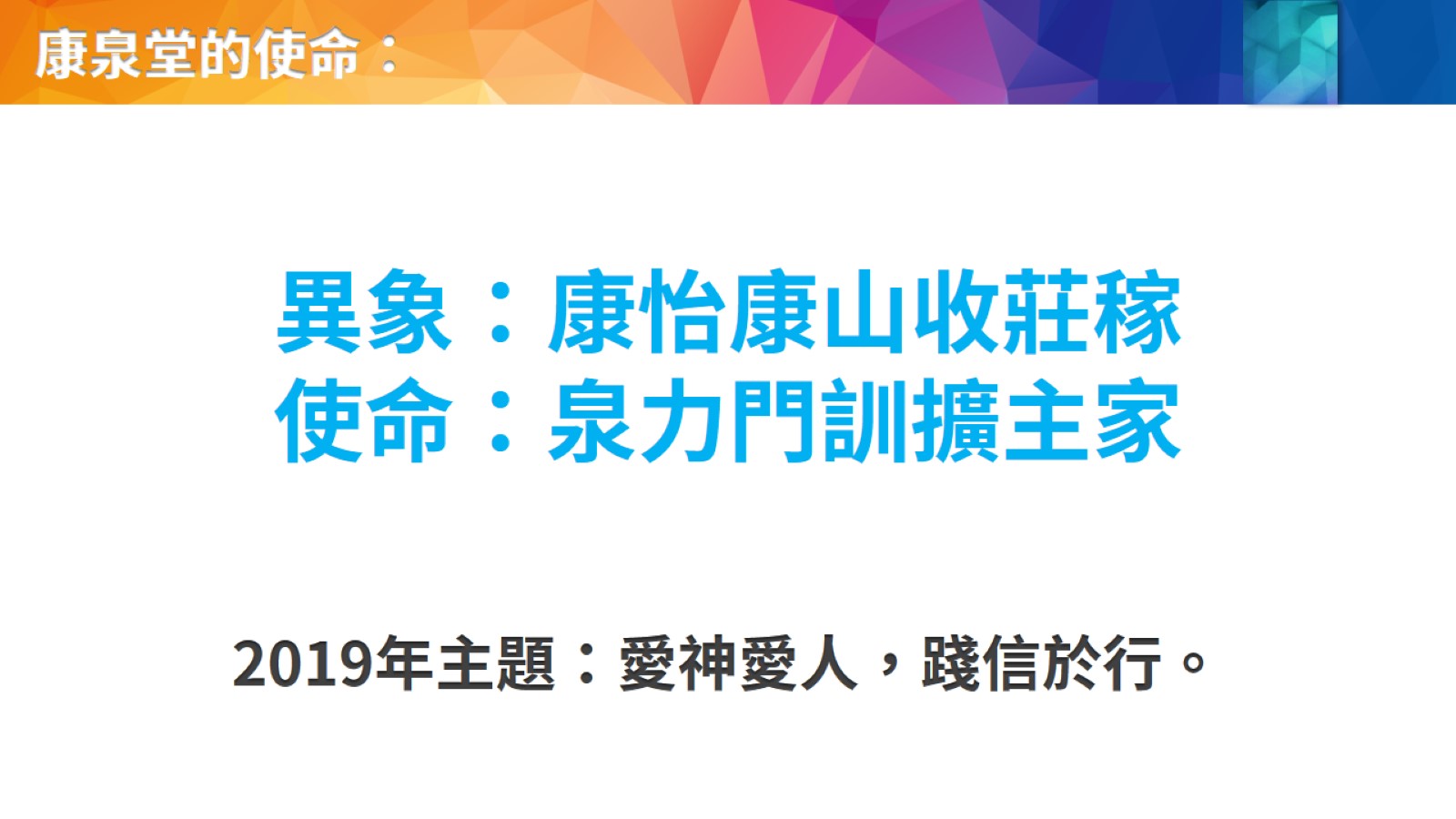 康泉堂的使命：